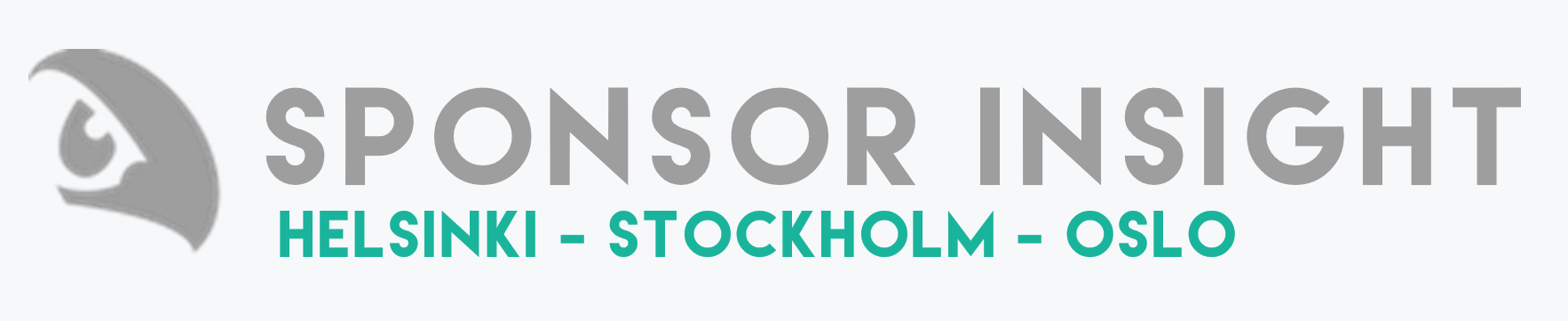 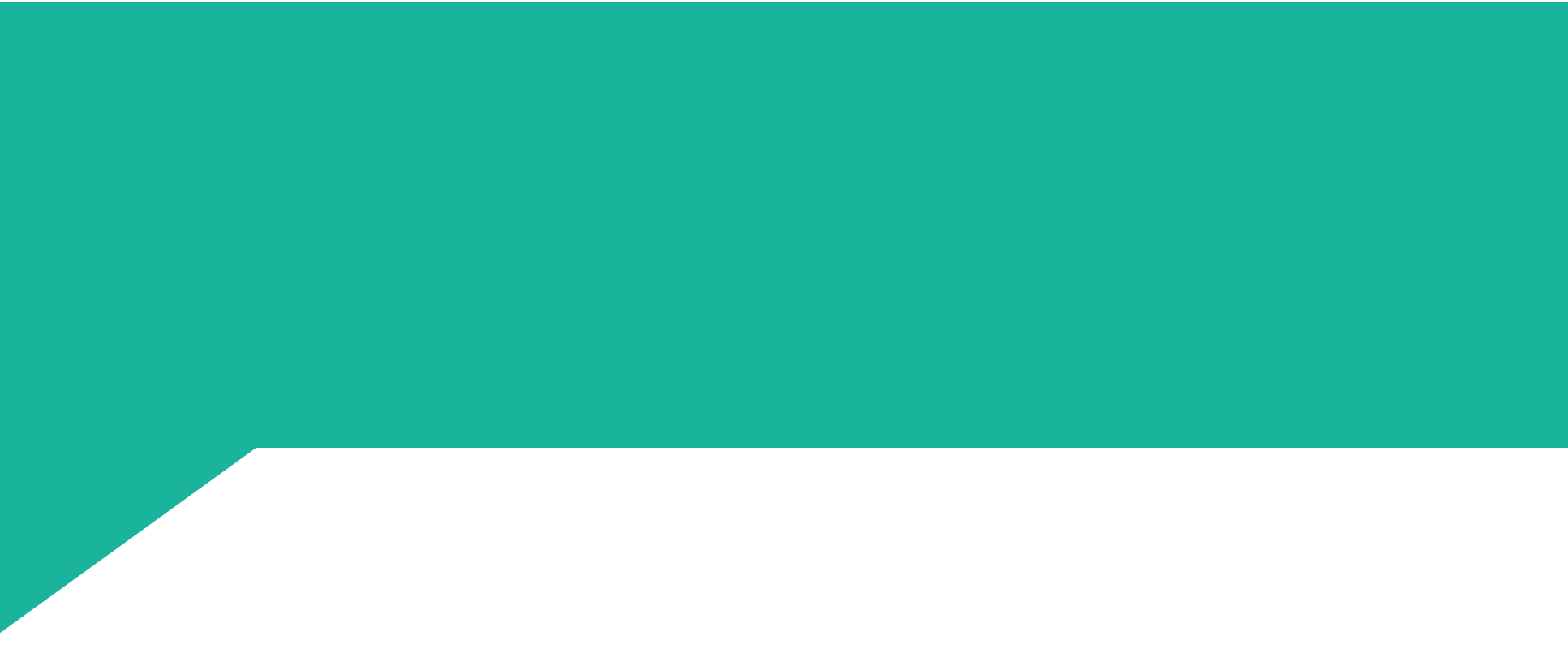 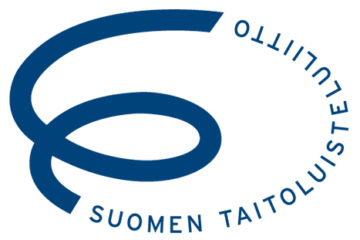 SPONSOR NAVIGATOR= = Suomen kattavin sponsoroinnin myynnissä ja markkinoinnin suunnittelussa käytettävä tietokanta
Sponsor Navigator  – Lyhyesti tutkimuksesta
Vuoden 2018 tutkimusta varten haastateltiin 2 114 täysi-ikäistä suomalaista helmikuun aikana.

Tutkimus toteutetaan SSI:n Internet-paneelin kautta (Survey Sampling International / Esomar-ohjeistus).

Toteutus vuosittain (2006-2017 N: 22 000)

Vuosittainen otos vastaa väestörakennetta pienoiskoossa (sukupuolen, iän sekä Suomen suuralueiden osalta).
Sponsor Navigator  – Tutkimuksen sisältö lyhyesti
Urheilulajista kiinnostunut kohderyhmä
Kiinnostus urheilulajiin
Urheilulajin imagovahvuudet
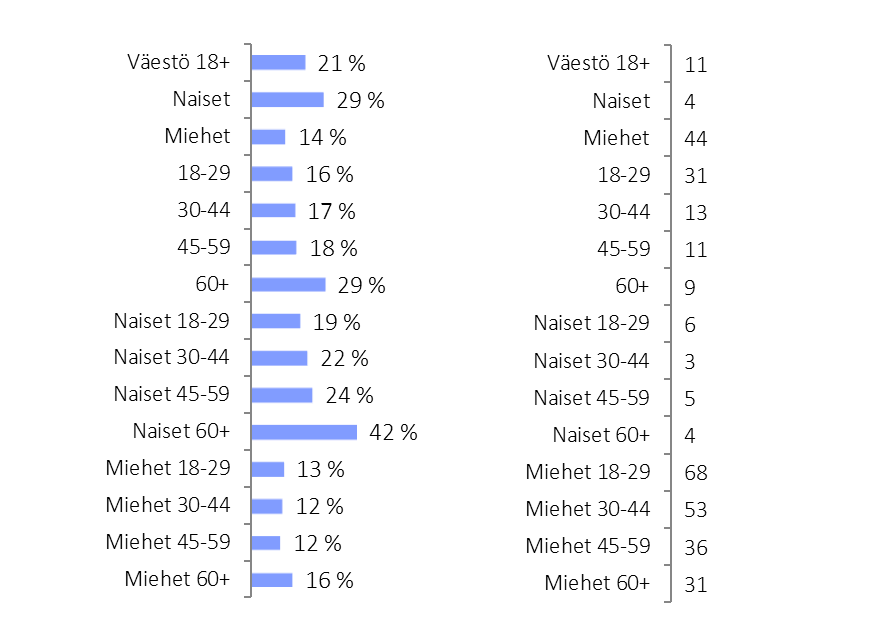 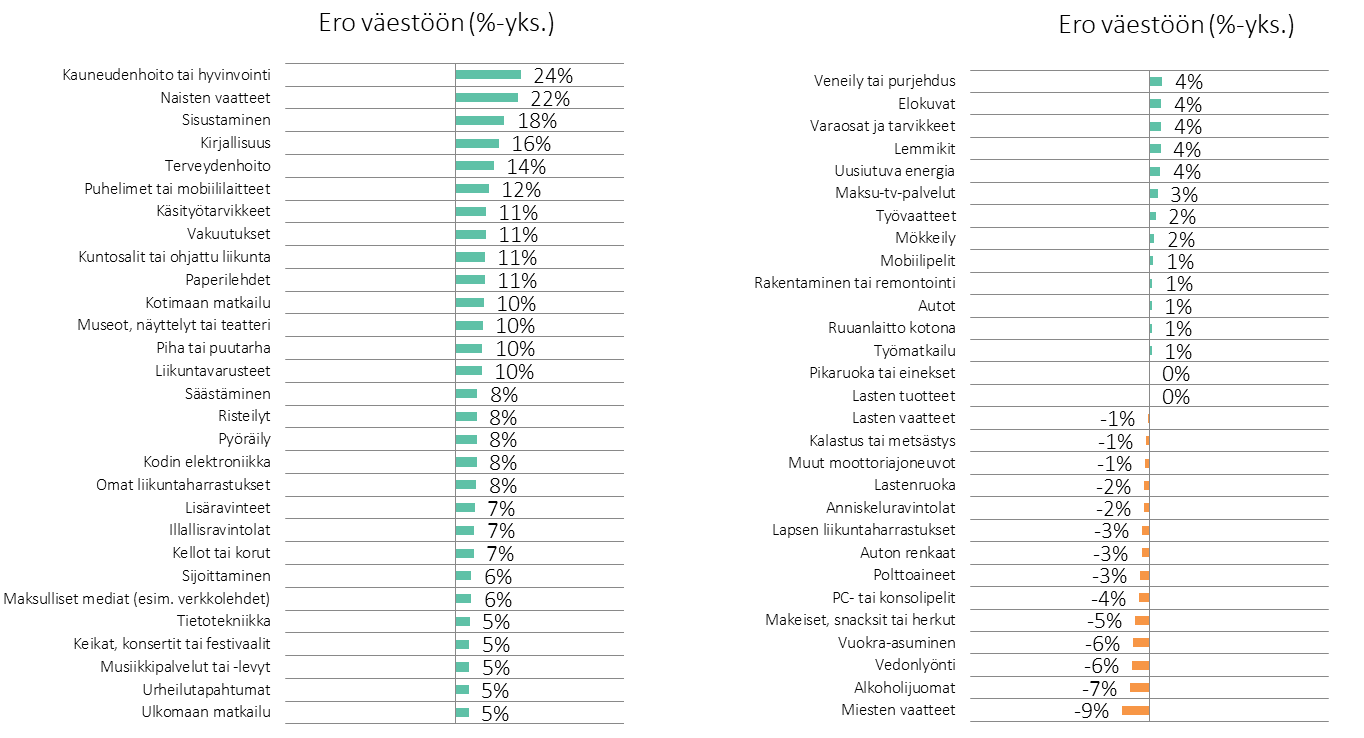 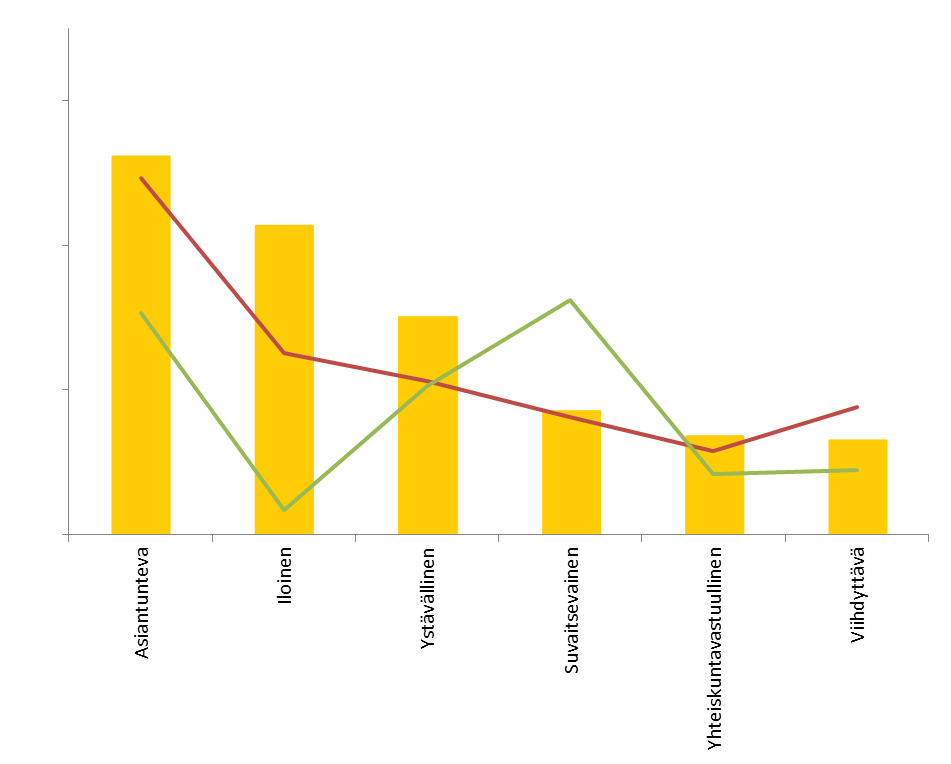 ”Taitoluistelusta erittäin kiinnostuneet suoma-laiset käyttävät huomattavasti todennäköisemmin rahaa sisustamiseen, mobiililaitteisiin, ohjattuun liikuntaan ja hyvinvointiin.”
”Taitoluistelusta kiinnostuneita on Suomessa yli 940 000 täysi-ikäistä suomalaista.”
”Taitoluistelu koetaan erityisesti luovana, viihdyttävänä, tasa-arvoisena, kansainvälisenä ja perinteisenä lajina.
Kiinnostus urheilulajeihin Suomessa  – Väestö 18+
Q: Kuinka kiinnostunut olet seuraavista urheilulajeista?  – Erittäin ja melko kiinnostuneet yhteensä
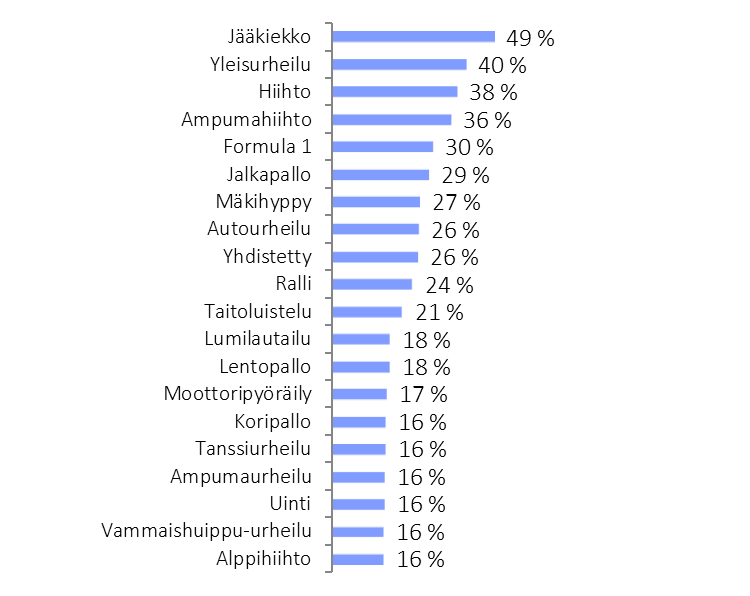 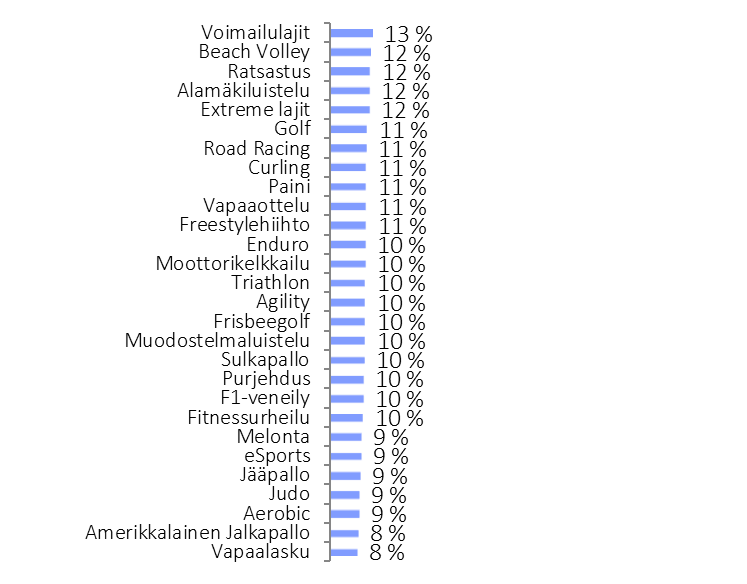 Kiinnostus urheilulajeihin  – Naisten keskuudessa
18-29-vuotiaissa
30-44-vuotiaissa
45-59-vuotiaissa
Yli 60-vuotiaissa
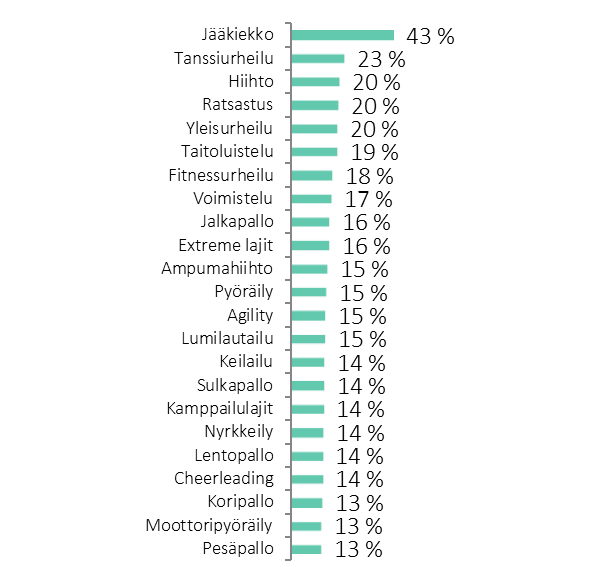 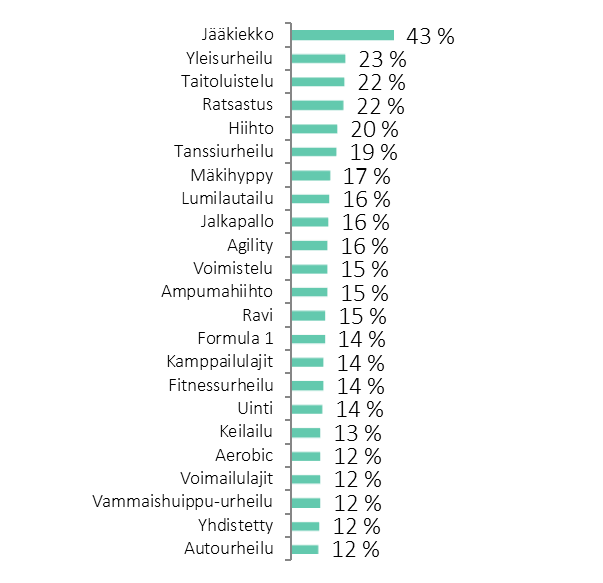 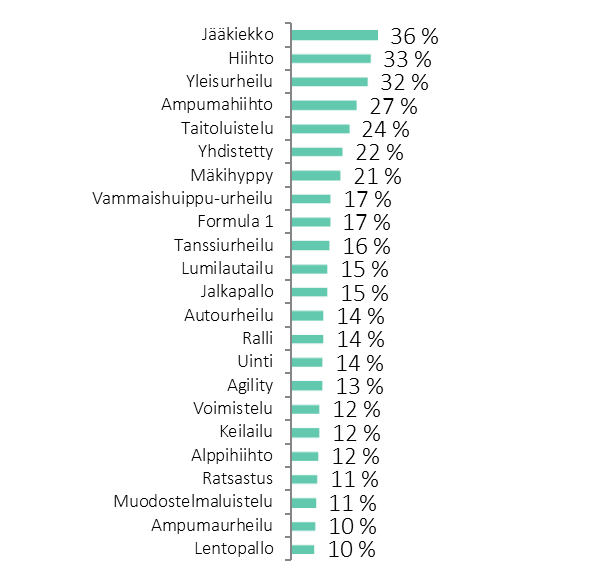 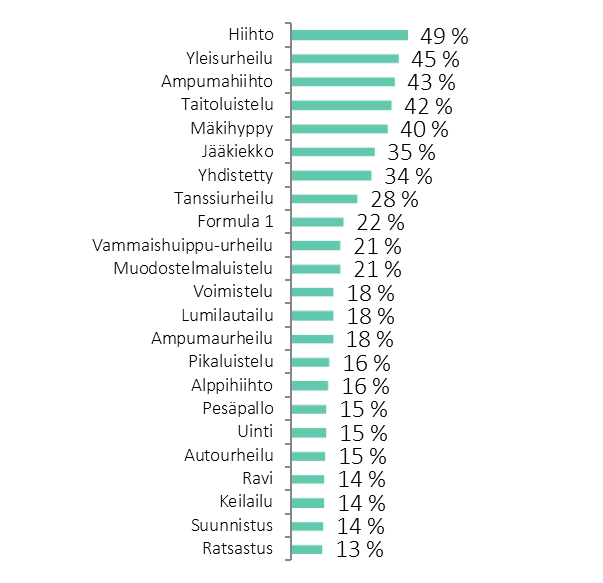 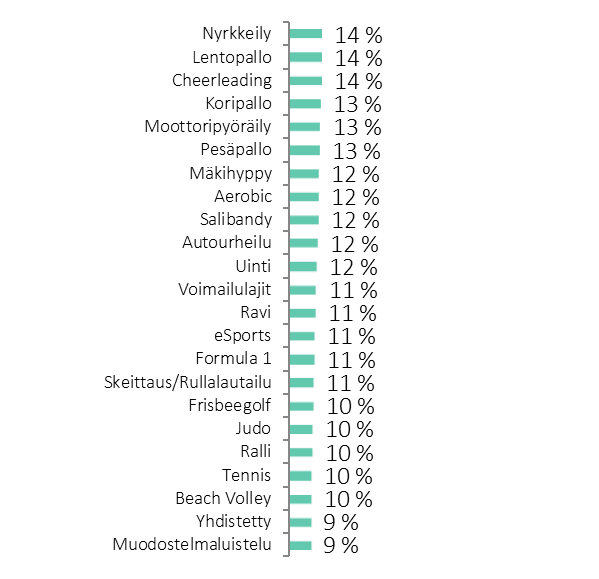 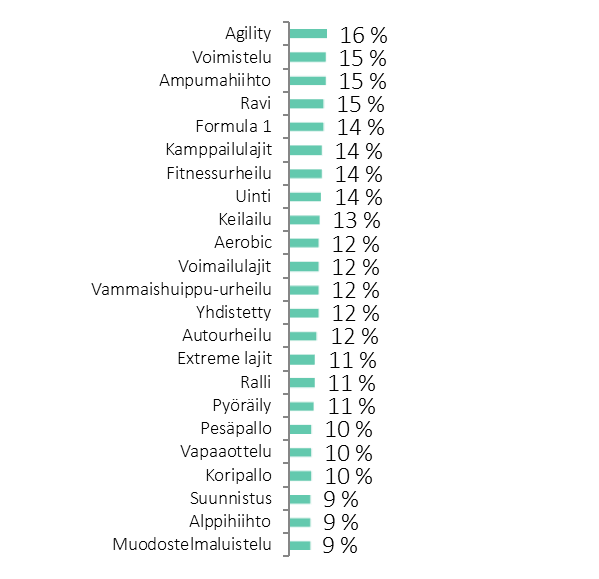 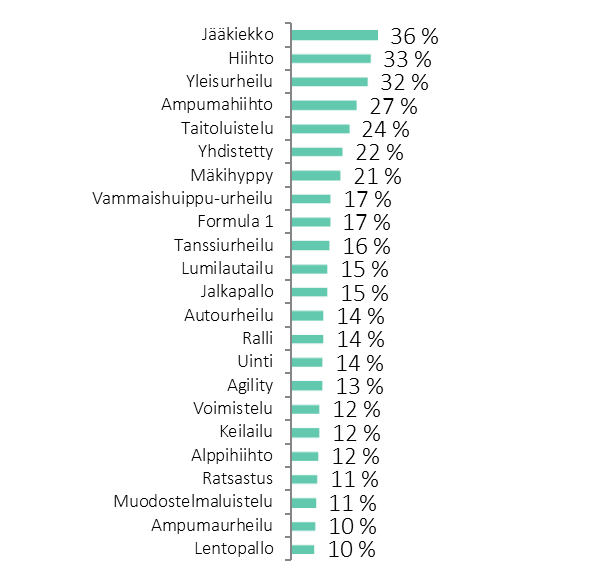 Kiinnostus taitoluisteluun  – 2018
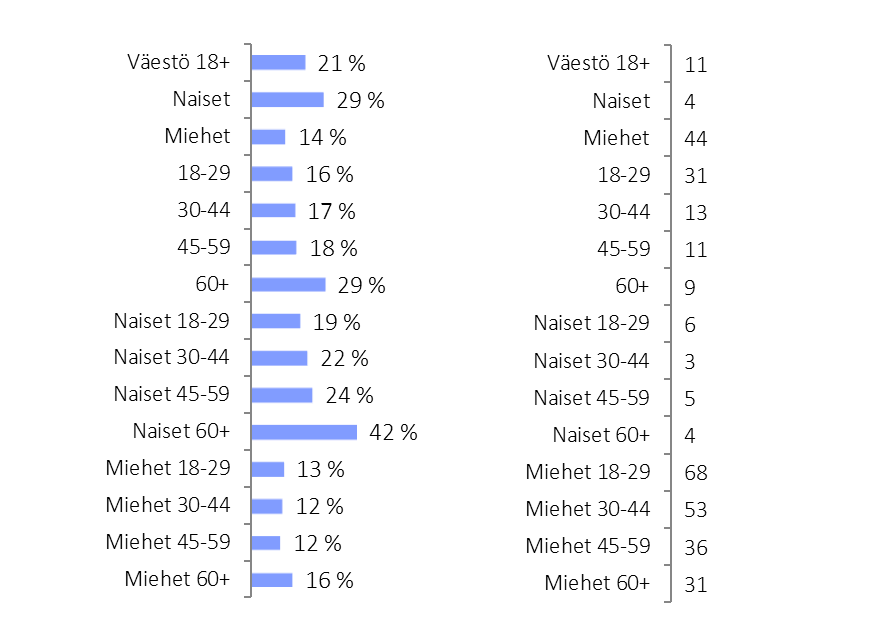 Sijoitus kohderyhmässä (65 lajin keskuudessa)
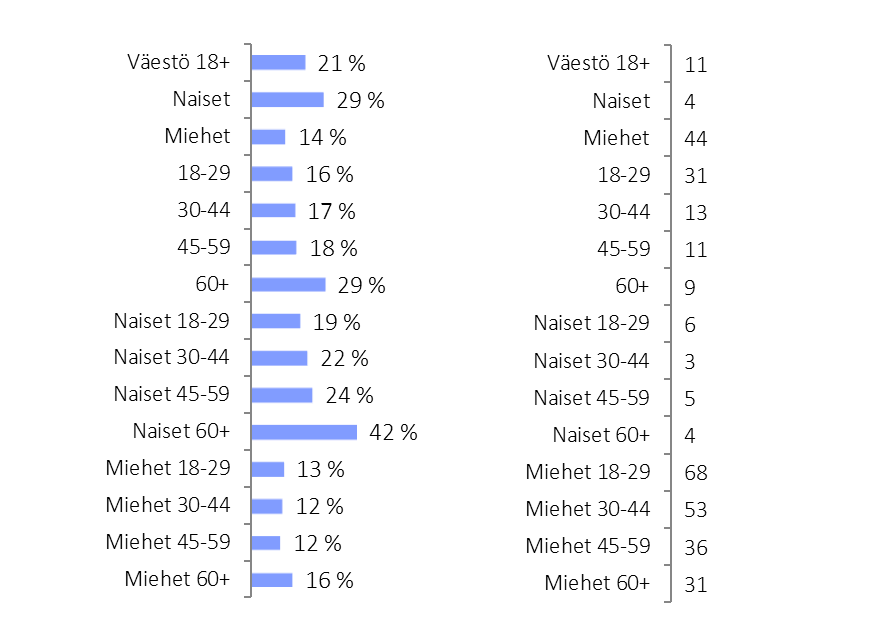 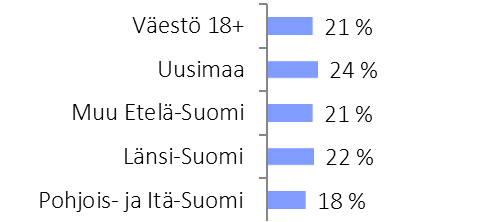 Kiinnostus muodostelmaluisteluun  – 2018
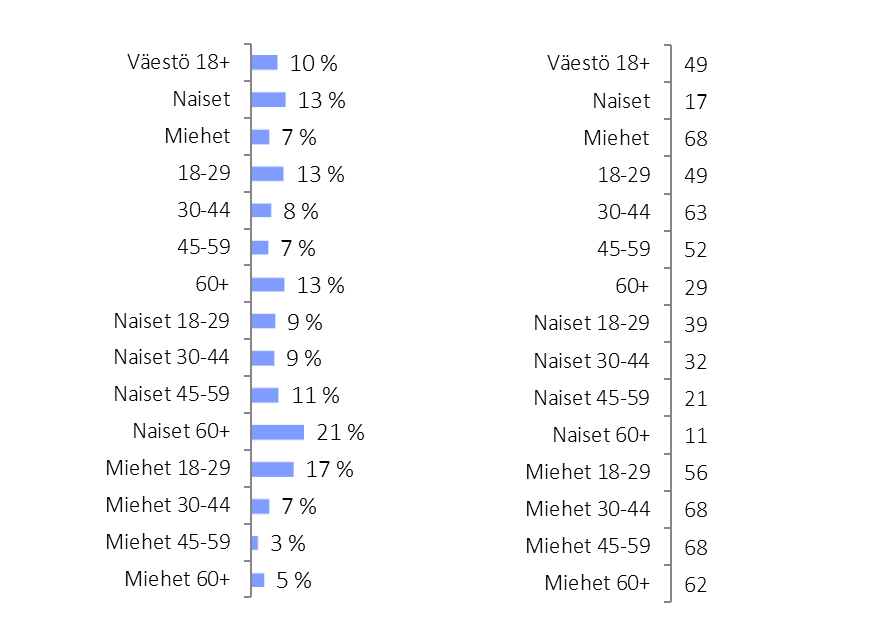 Sijoitus kohderyhmässä (65 lajin keskuudessa)
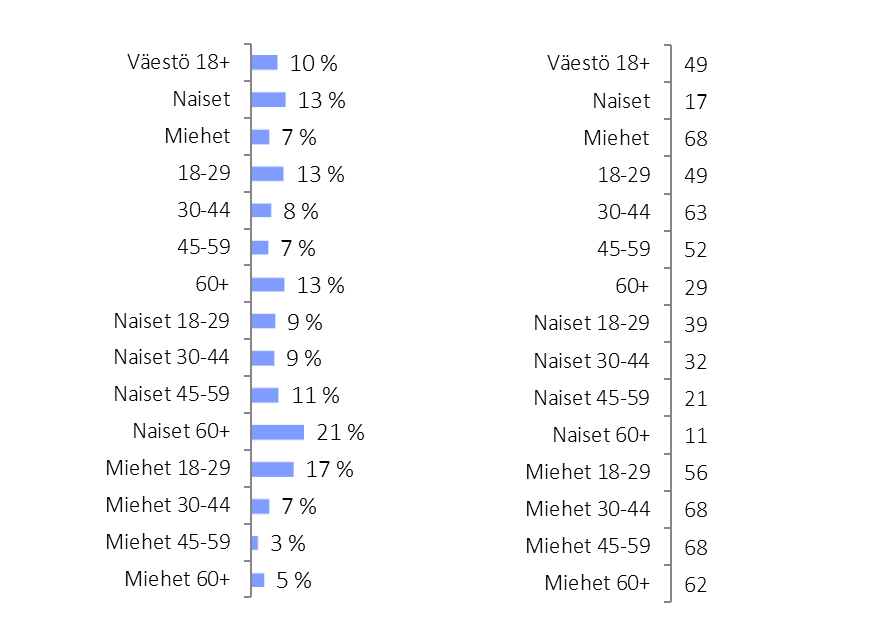 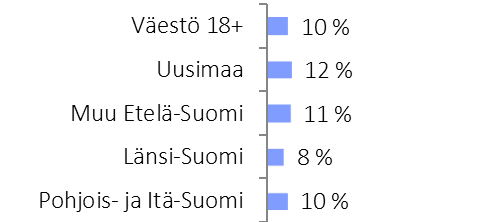 Mediankäyttö Suomessa
TV:n katselu  – Naisten keskuudessa
Q: Mitä kanavia katsot viikoittain?
18-29
30-44
45-59
60+
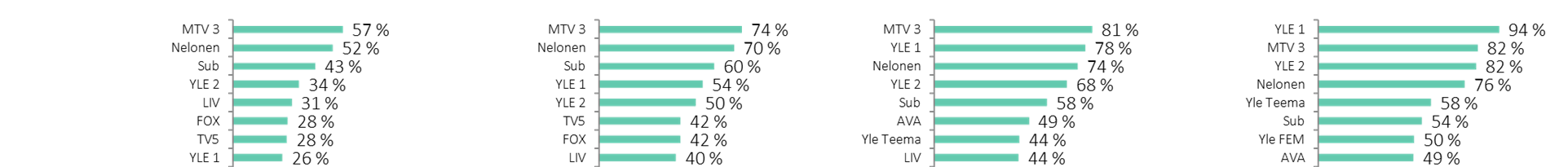 Sanomalehdet  – Naisten keskuudessa
Q: Mitä lehtiä luet viikoittain paperiversiona?
18-29
30-44
45-59
60+
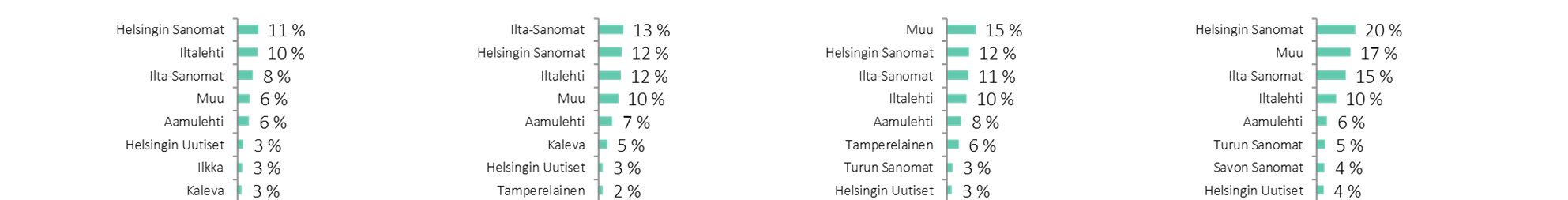 Aikakauslehdet  – Naisten keskuudessa
Q: Mitä lehtiä luet kuukausittain paperiversiona?
18-29
30-44
45-59
60+
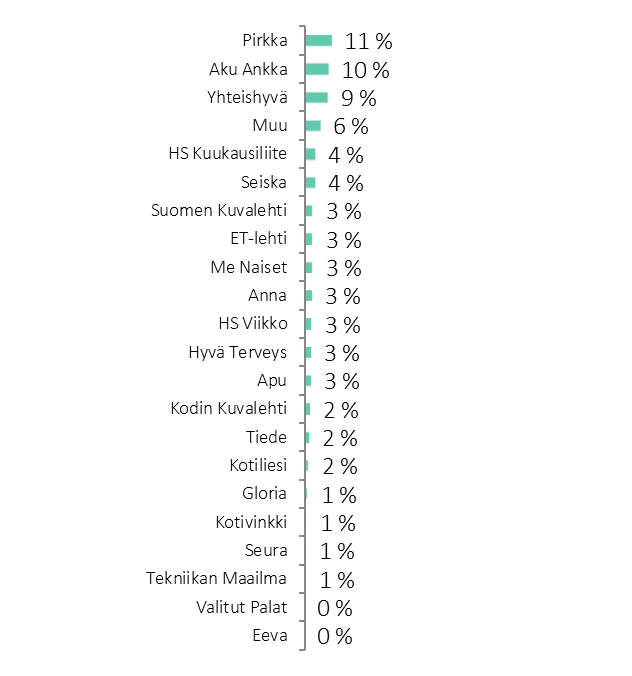 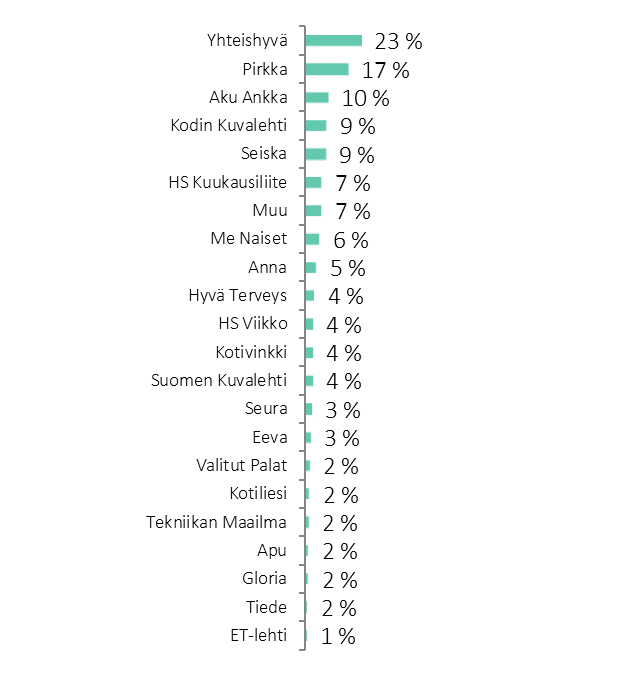 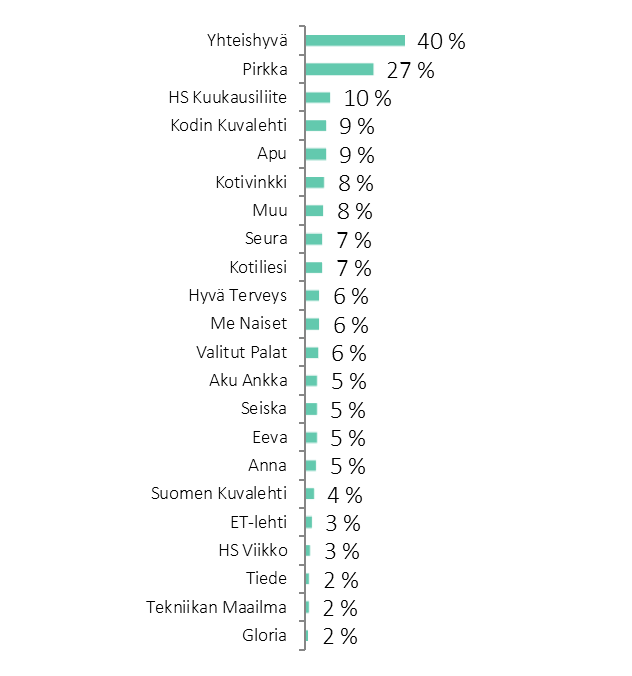 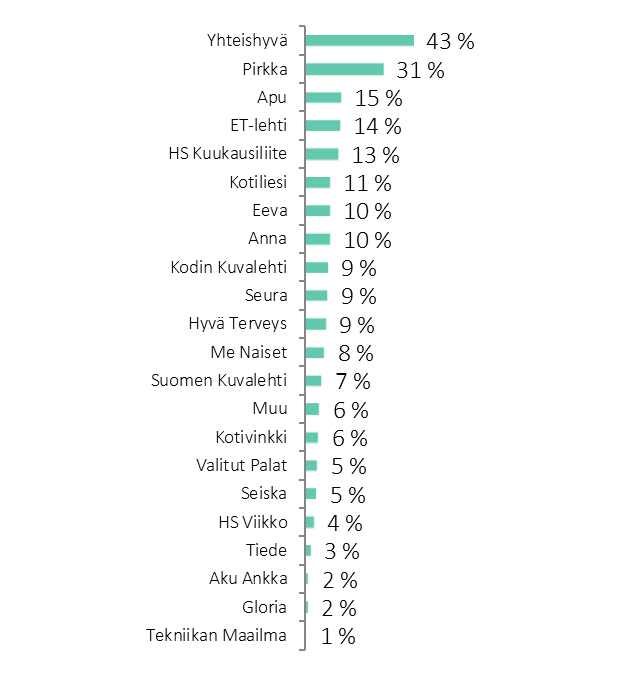 Radio  – Naisten keskuudessa
Q: Mitä radiokanavia kuuntelet viikoittain?
18-29
30-44
45-59
60+
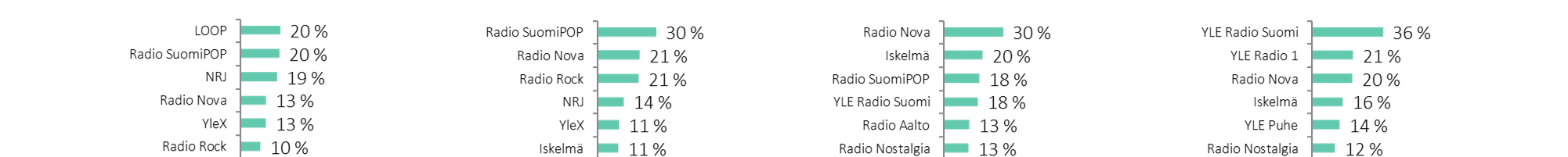 Verkkosivut  – Naisten keskuudessa
Q: Millä internetsivustoilla käyt viikoittain?
18-29
30-44
45-59
60+
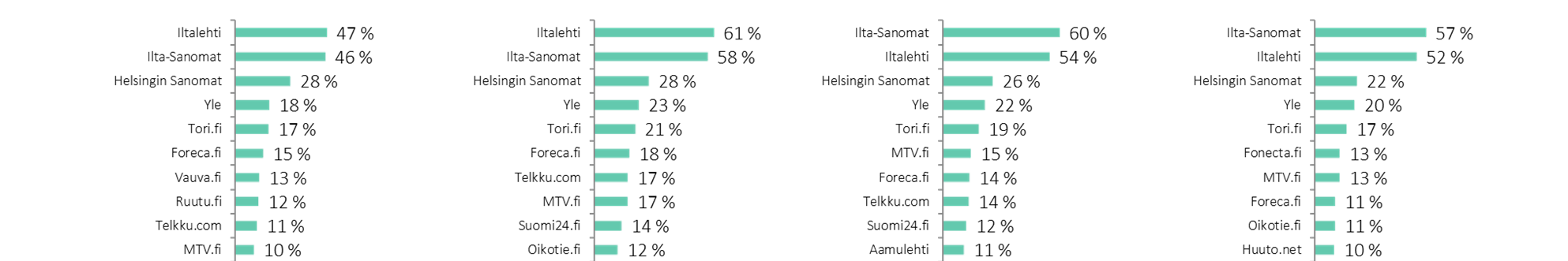 Some-kanavien käyttö  – Naisten keskuudessa
Useamman kerran päivässä
18-29
30-44
45-59
60+
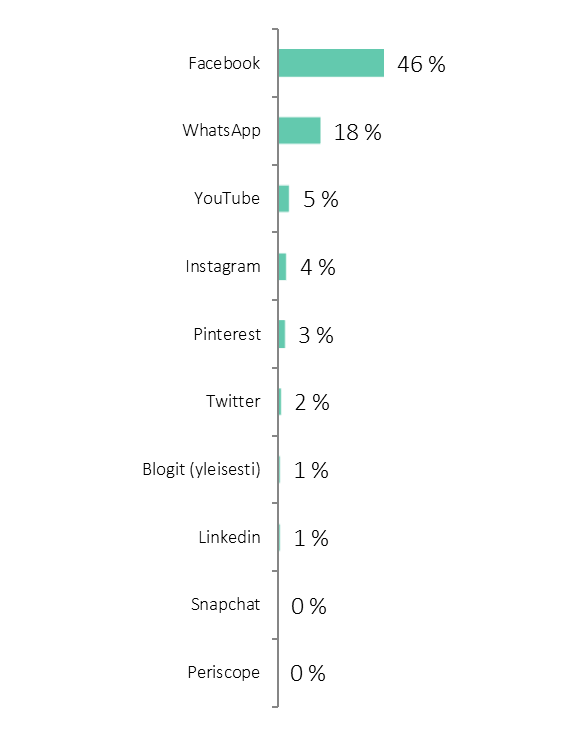 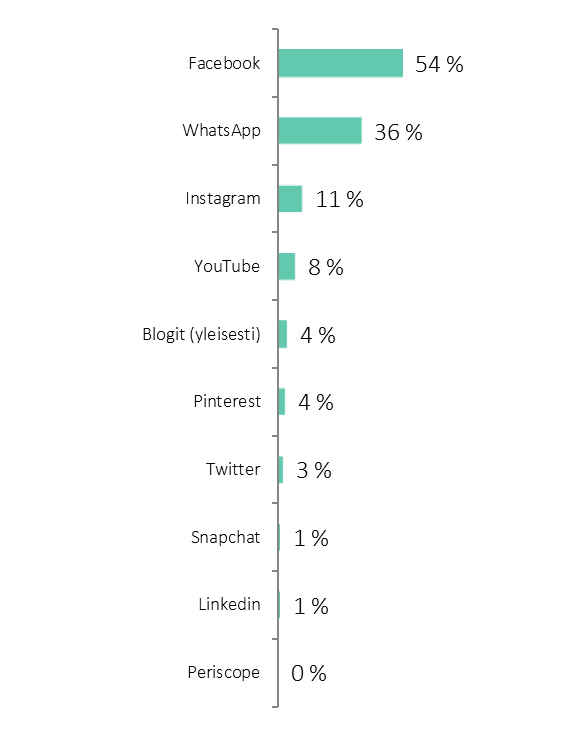 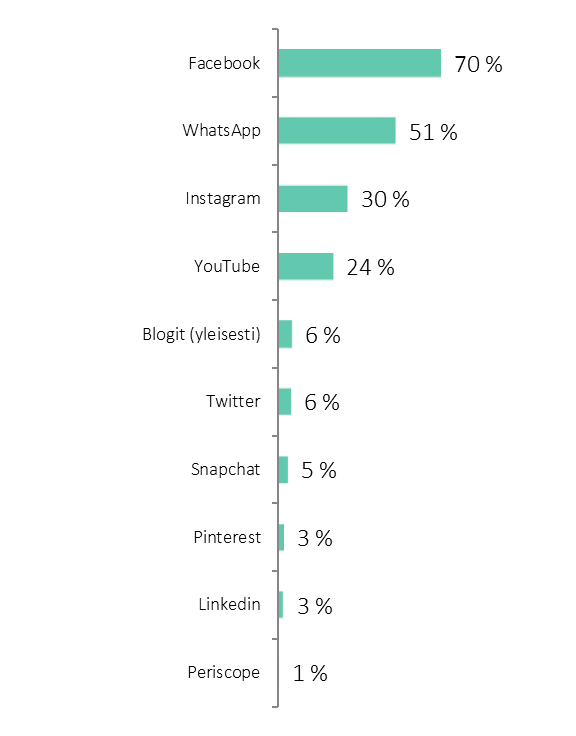 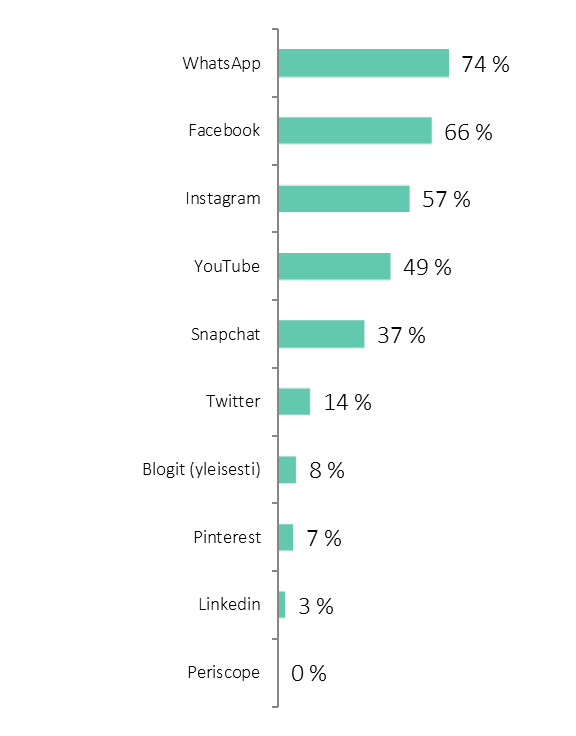 Some-kanavien käyttö  – Väestö 18+
”Instagramin käyttö ei ole enää yksistään nuorten naisten juttu – suosio kasvanut voimakkaasti.”
Q: Kuinka aktiivisesti käytät tai seuraat seuraavia sosiaalisen median kanavia?
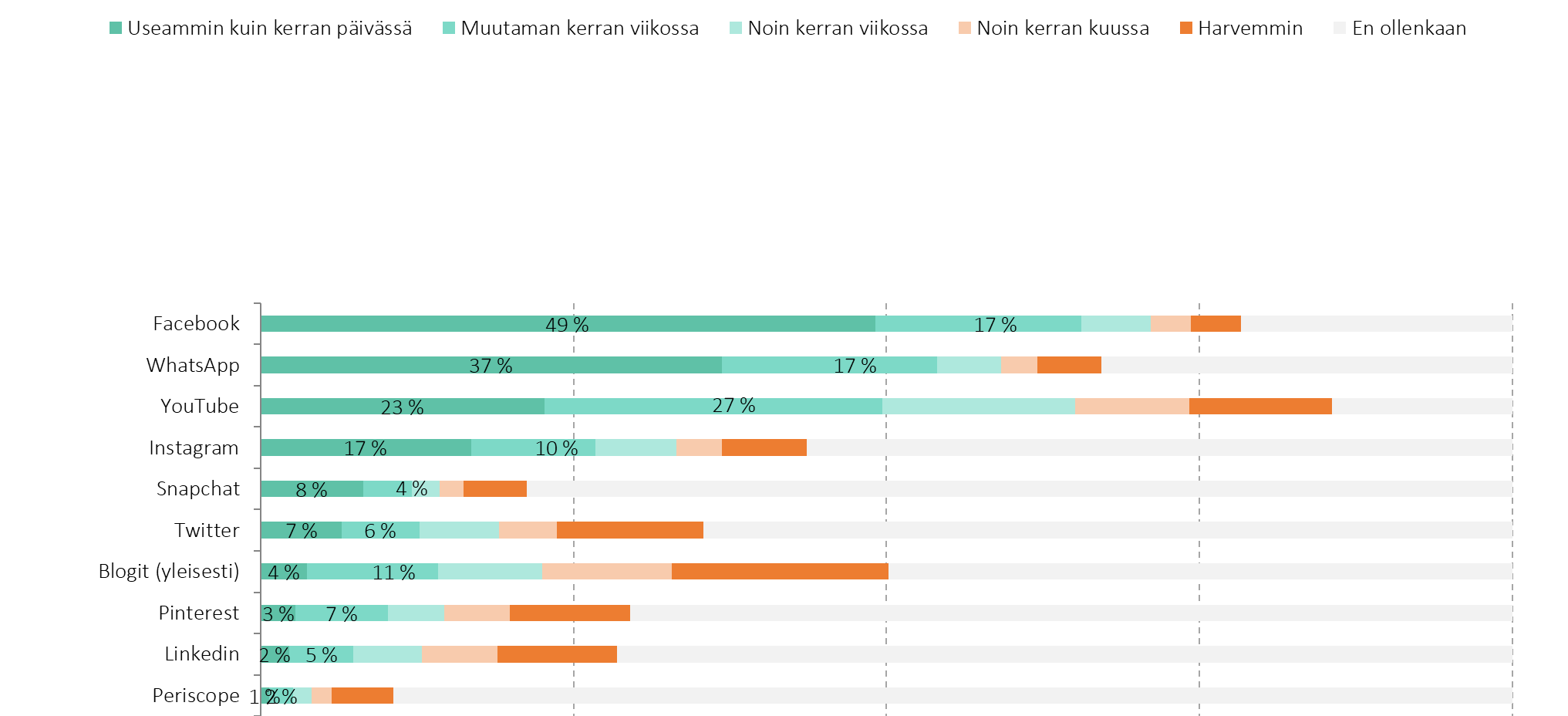 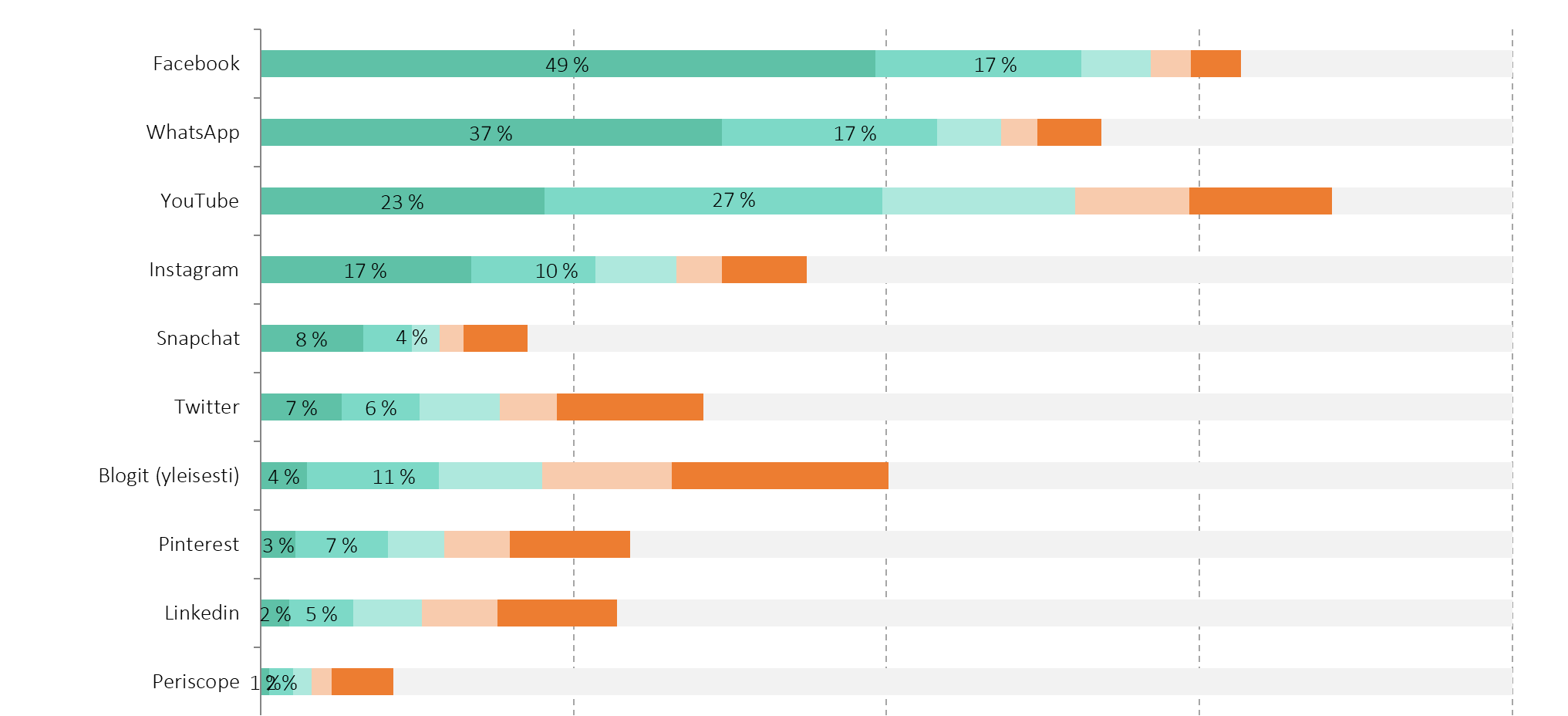 2017
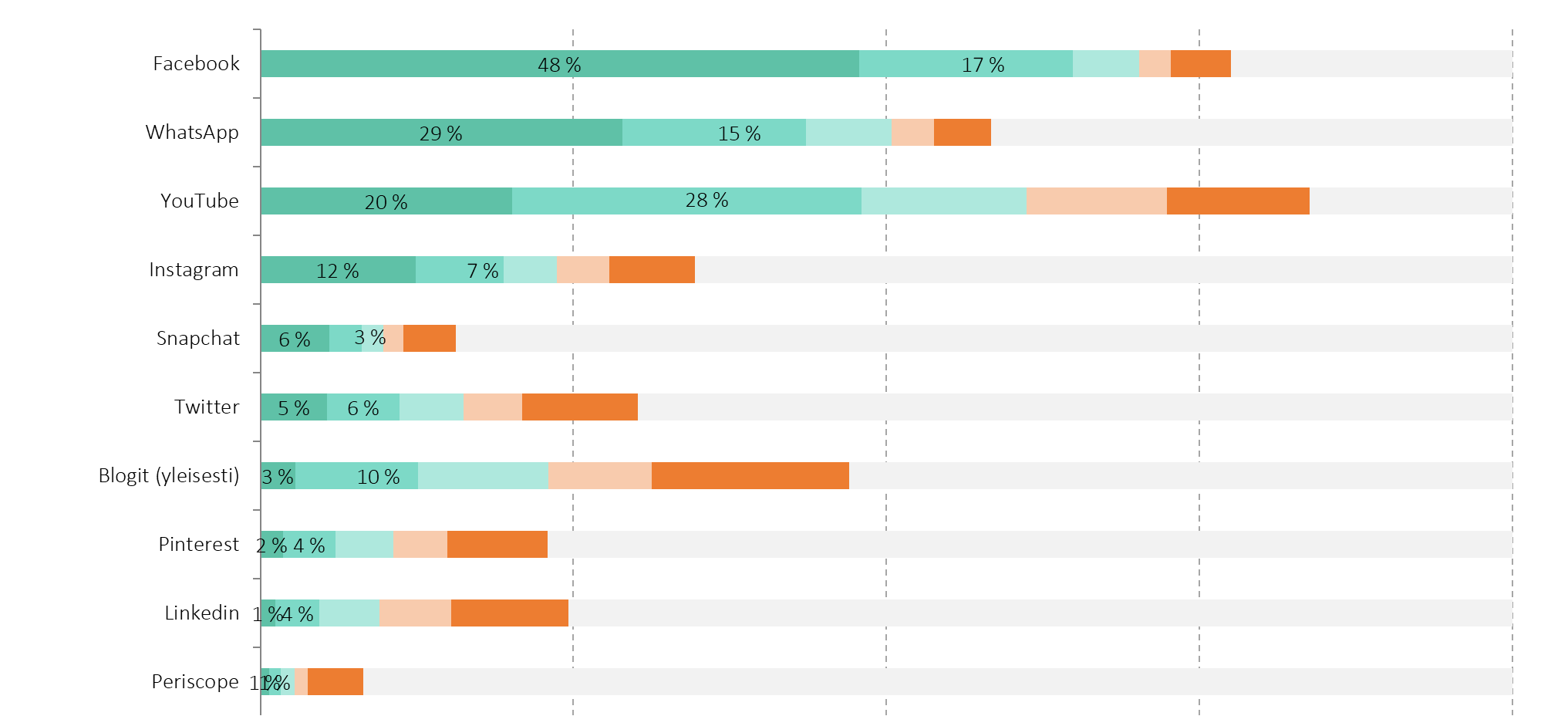 IMAGO
Taitoluistelu & Muodostelmaluistelu
Taitoluistelun imago  – Väestön keskuudessa
Q: Valitse urheilulajit joihin sopii/joita mielestäsi voi kuvailla sanalla…
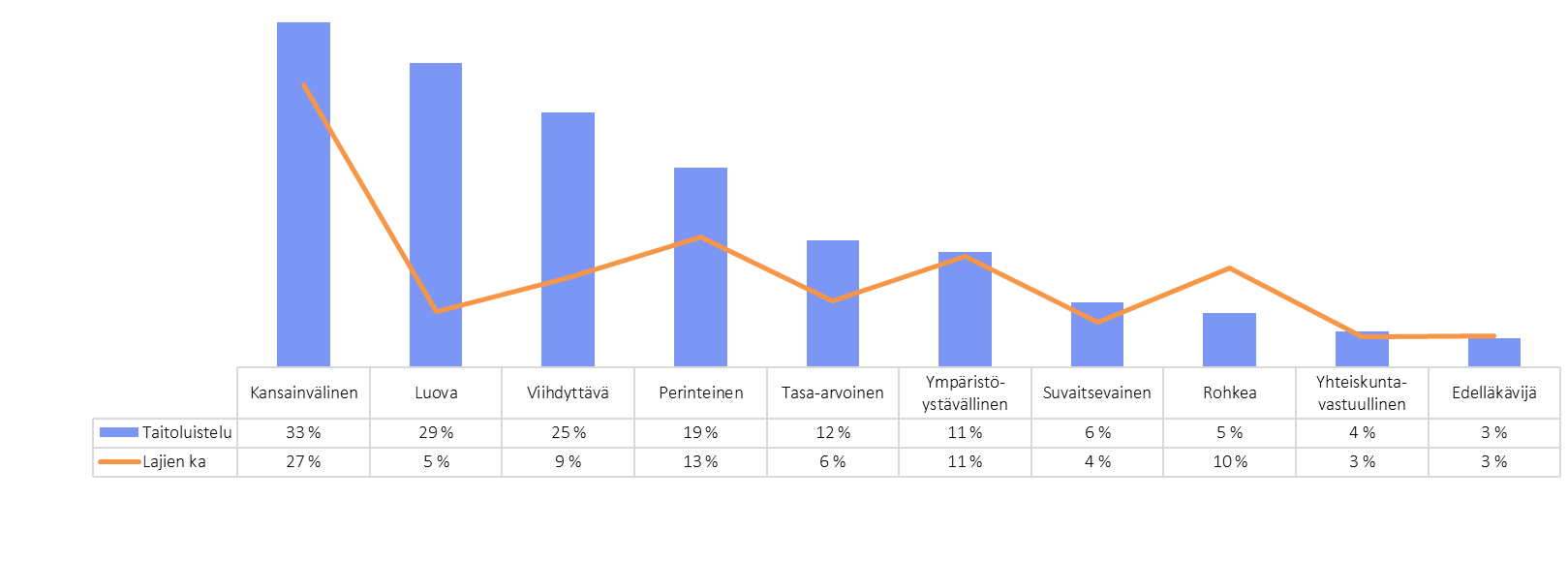 Muodostelmaluistelun imago  – Väestön keskuudessa
Q: Valitse urheilulajit joihin sopii/joita mielestäsi voi kuvailla sanalla…
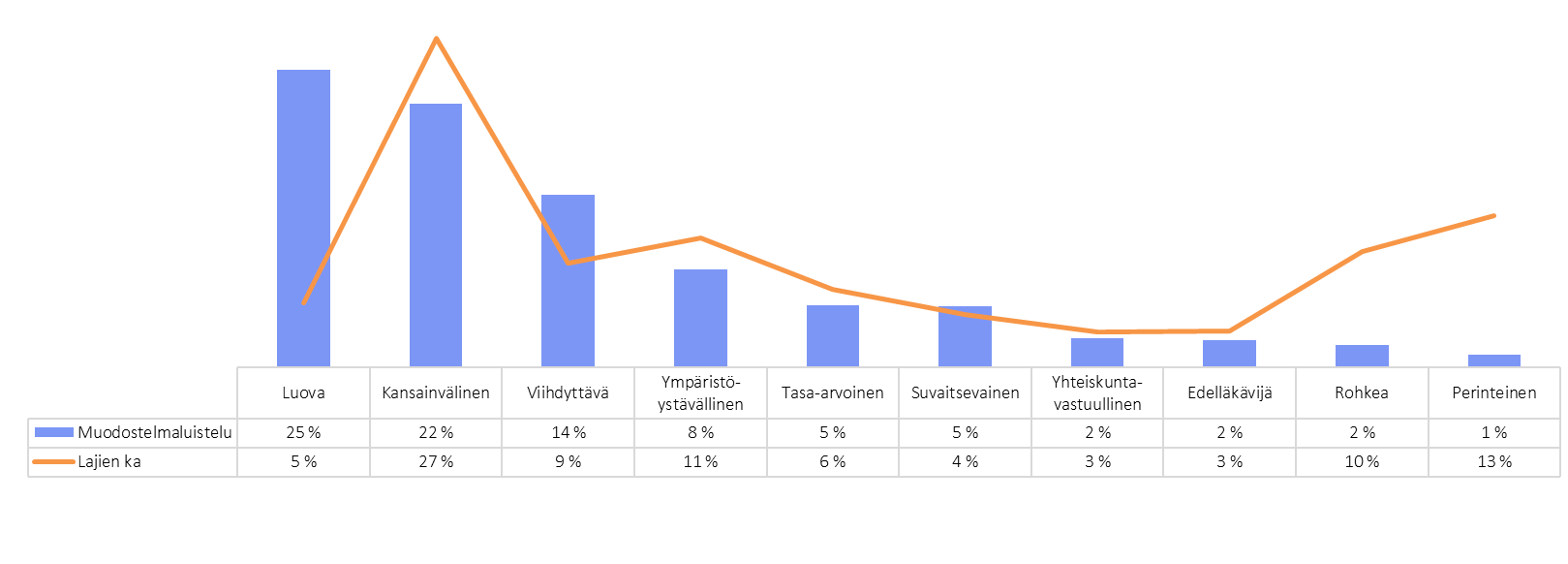 KOHDERYHMÄ
Taitoluistelusta erittäin kiinnostuneet
Muodostelmaluistelusta erittäin kiinnostuneet
Demografia  – Sukupuoli- ja ikäjakauma
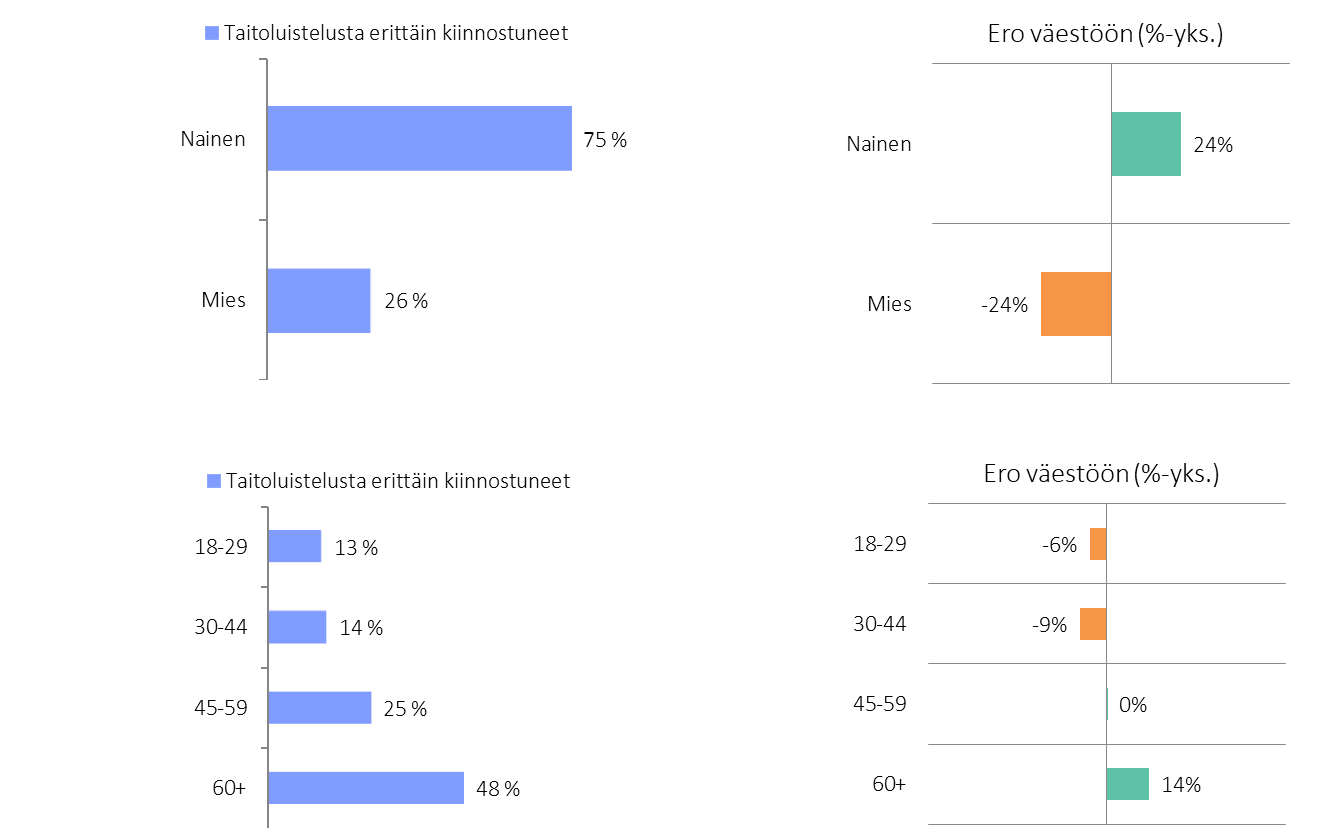 ”Taitoluistelusta erittäin kiinnostuneista suomalaisista kolme neljästä on naisia.”
”Taitoluistelusta erittäin kiinnostuneista suomalaisista noin puolet on yli 60-vuotiaita.”
Demografia  – Sukupuoli- ja ikäjakauma
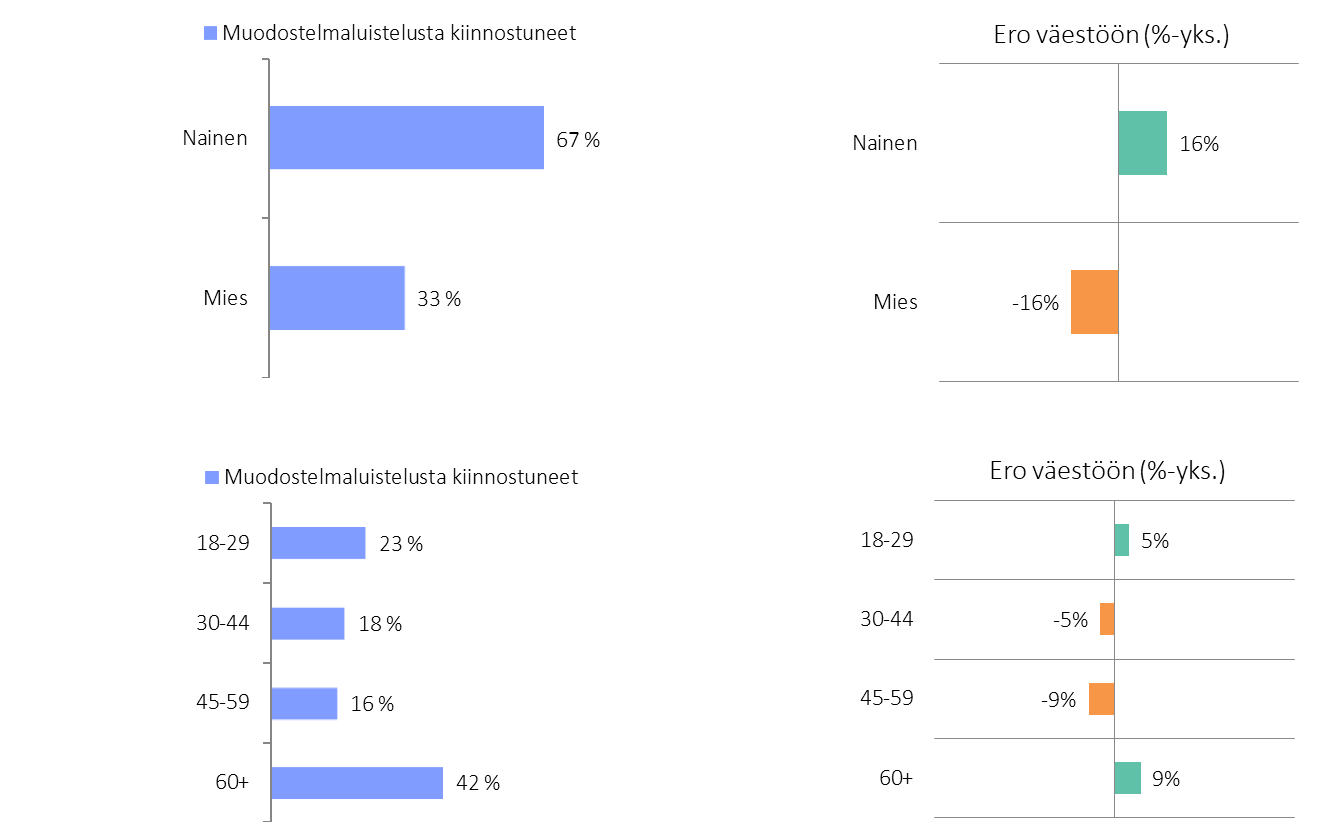 Demografia  – Asuinpaikka
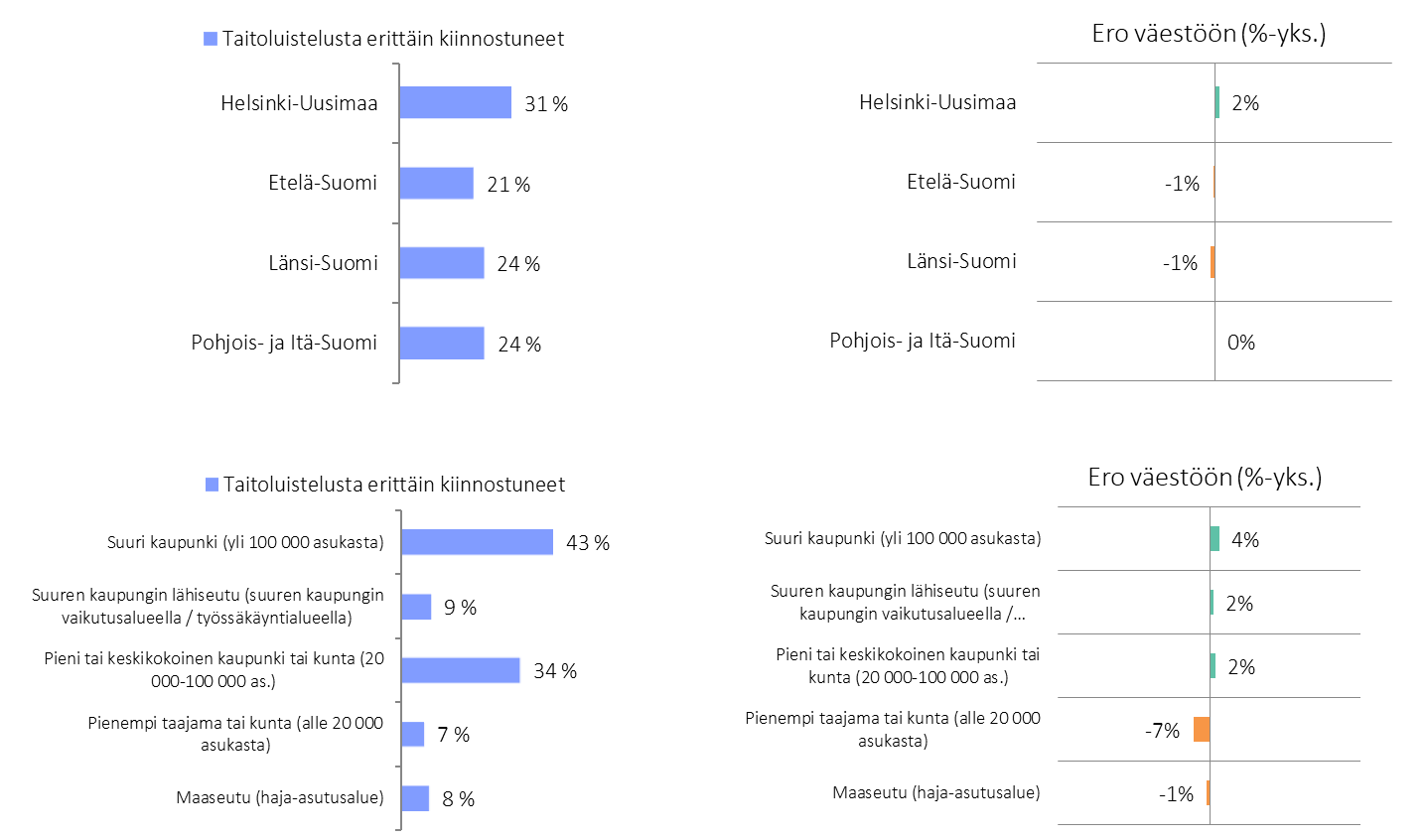 ”Taitoluistelusta erittäin kiinnostuneet suomalaiset asuvat valtaosin suurten kaupunkien alueella”
Demografia  – Asuinpaikka
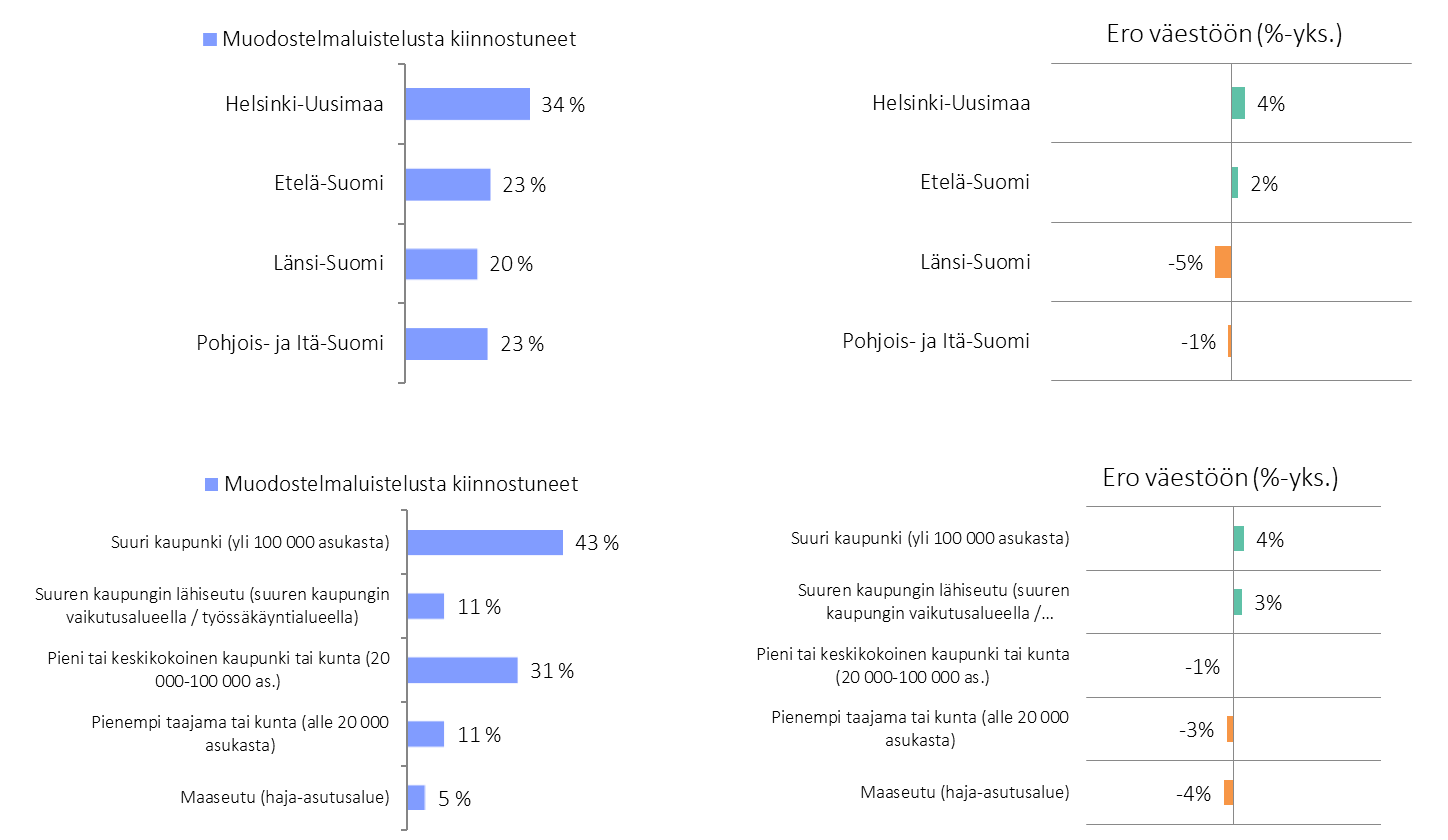 Väestöstä poikkeavat arvot ja asenteet - taitoluistelu
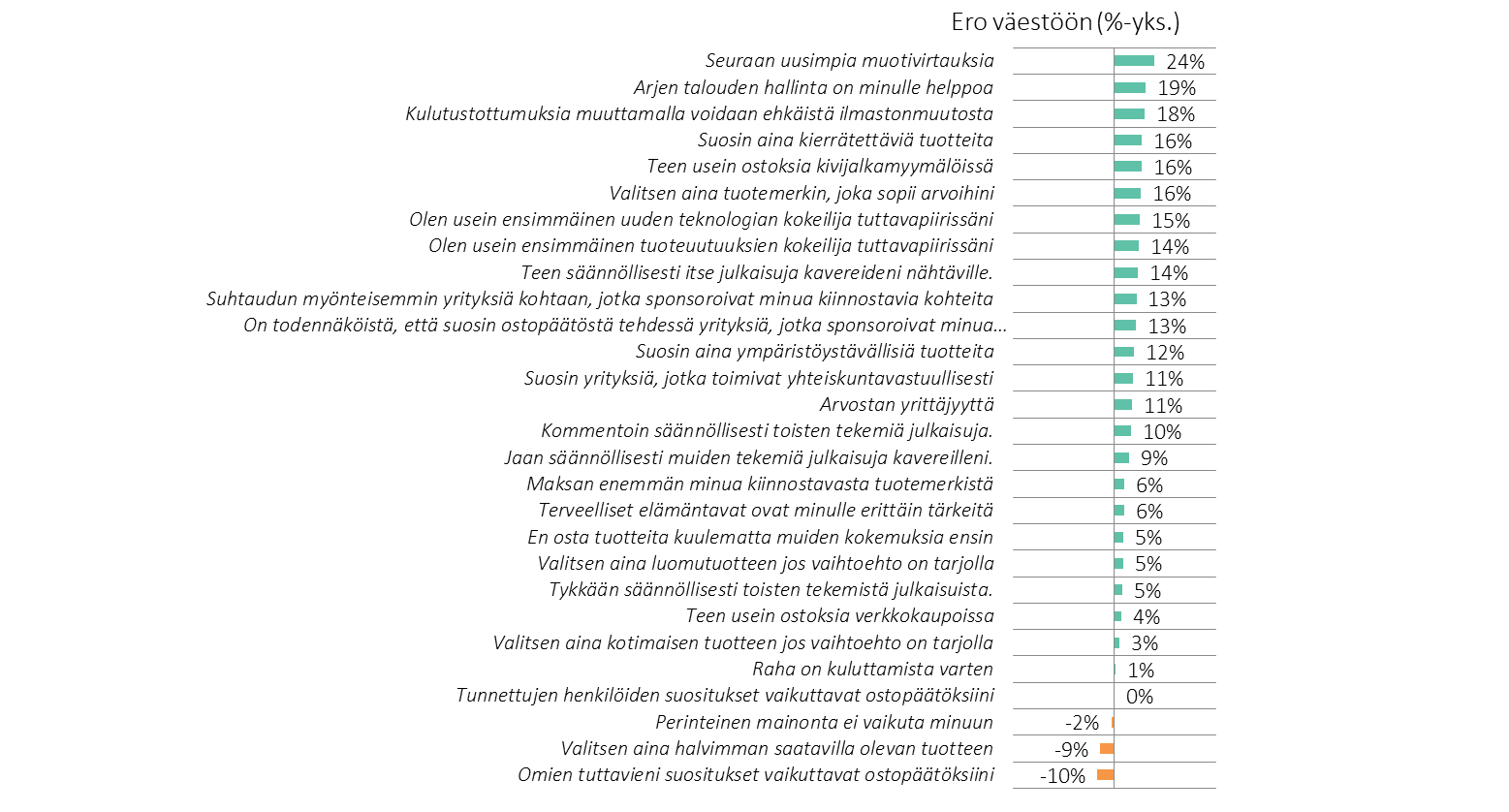 Taitoluistelusta erittäin kiinnostuneet suomalaiset… 
Seuraavat todennäköisemmin uusimpia muotivirtauksia.

Suosivat todennäköisemmin kierrätettäviä tuotteita.

Suosivat todennäköisemmin tuotemerkkejä, jotka sopivat omiin arvoihin.

Kokevat olevansa usein uuden teknologian ensimmäisten kokeilijoiden joukossa omassa tuttavapiirissään.
Väestöstä poikkeavat arvot ja asenteet -muodostelmaluistelu
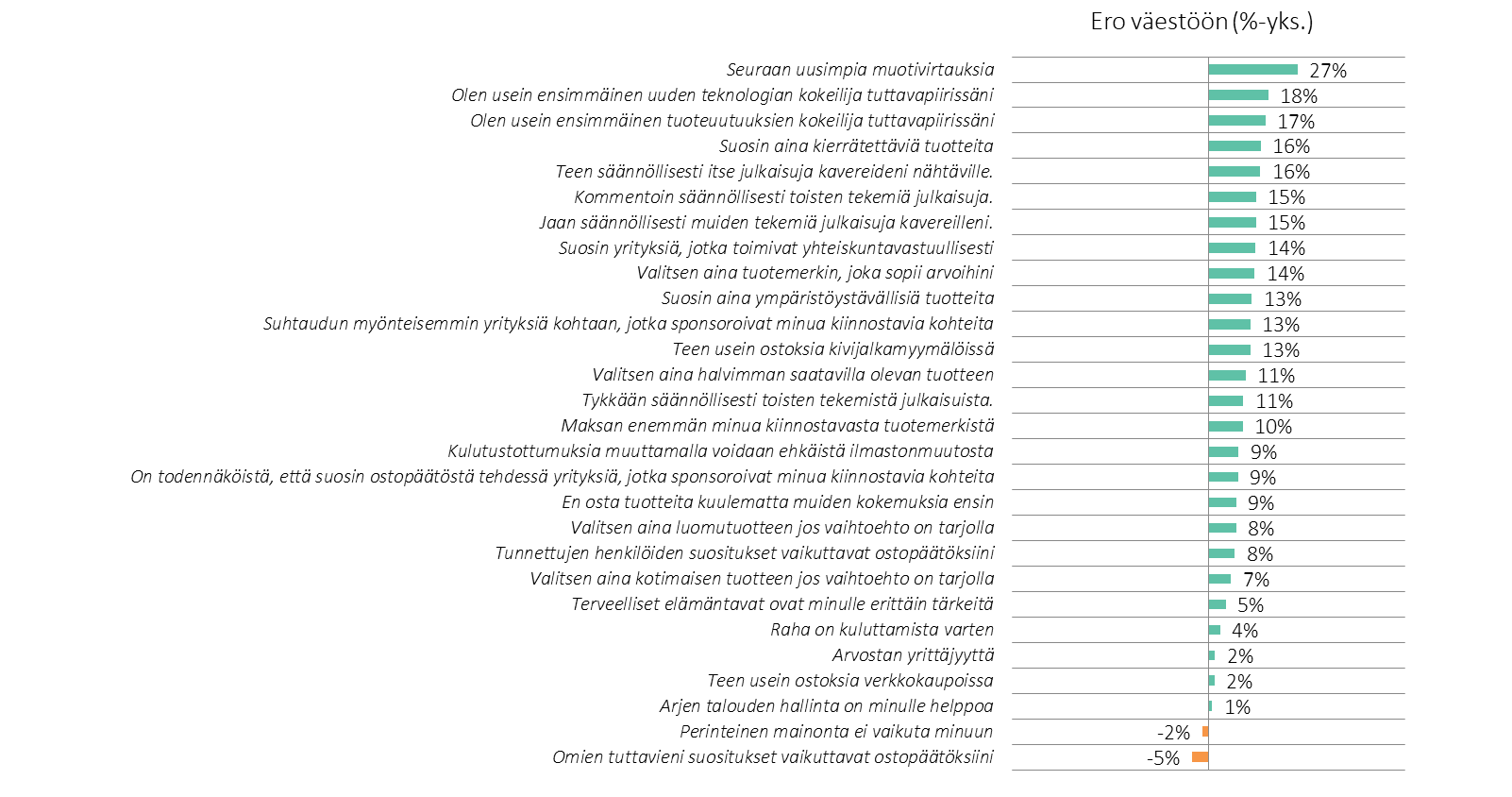 Kiinnostus humanitäärisiin teemoihin ja järjestöihin
Suurimmat poikkeamat:
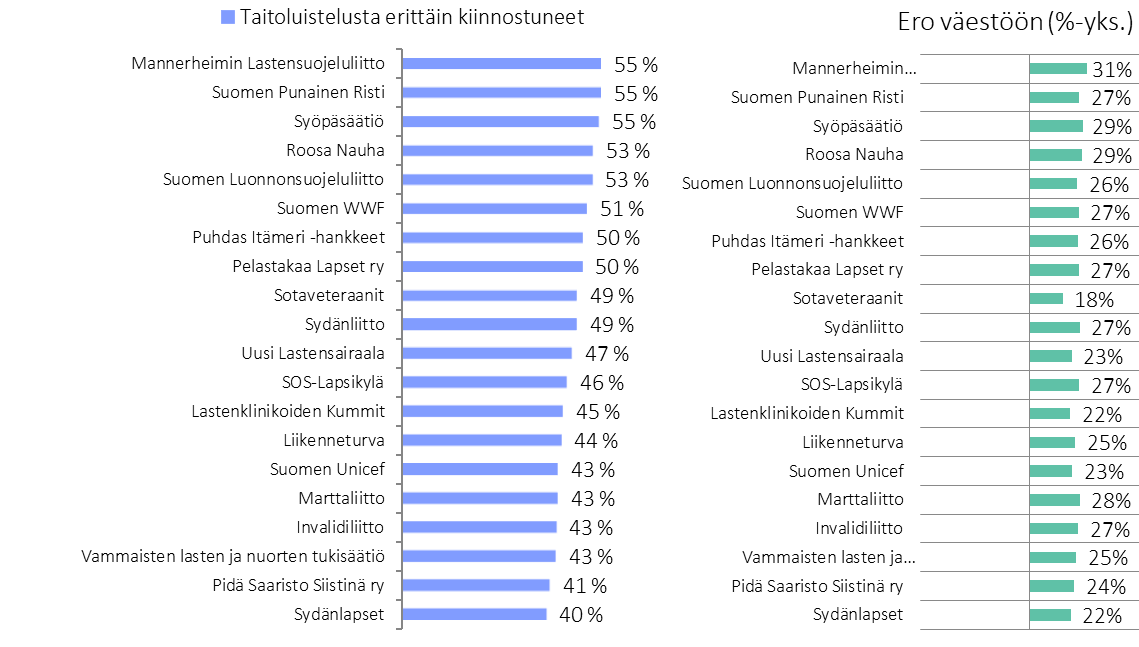 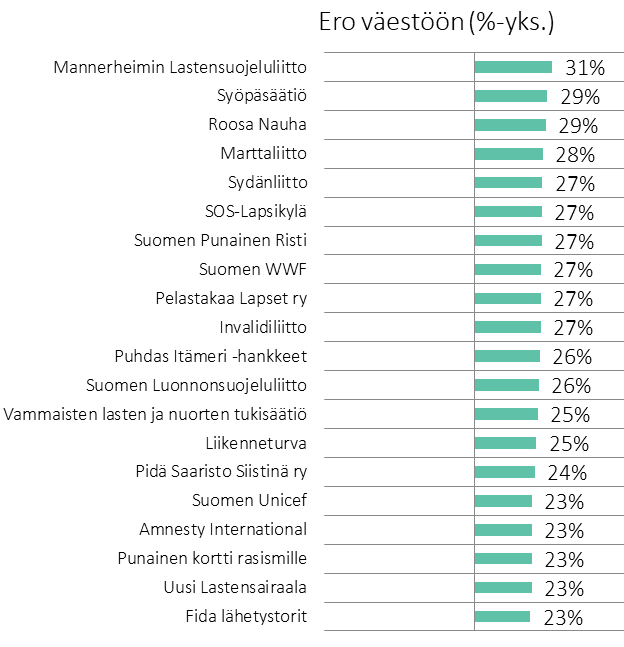 Kiinnostus humanitäärisiin teemoihin ja järjestöihin
Suurimmat poikkeamat:
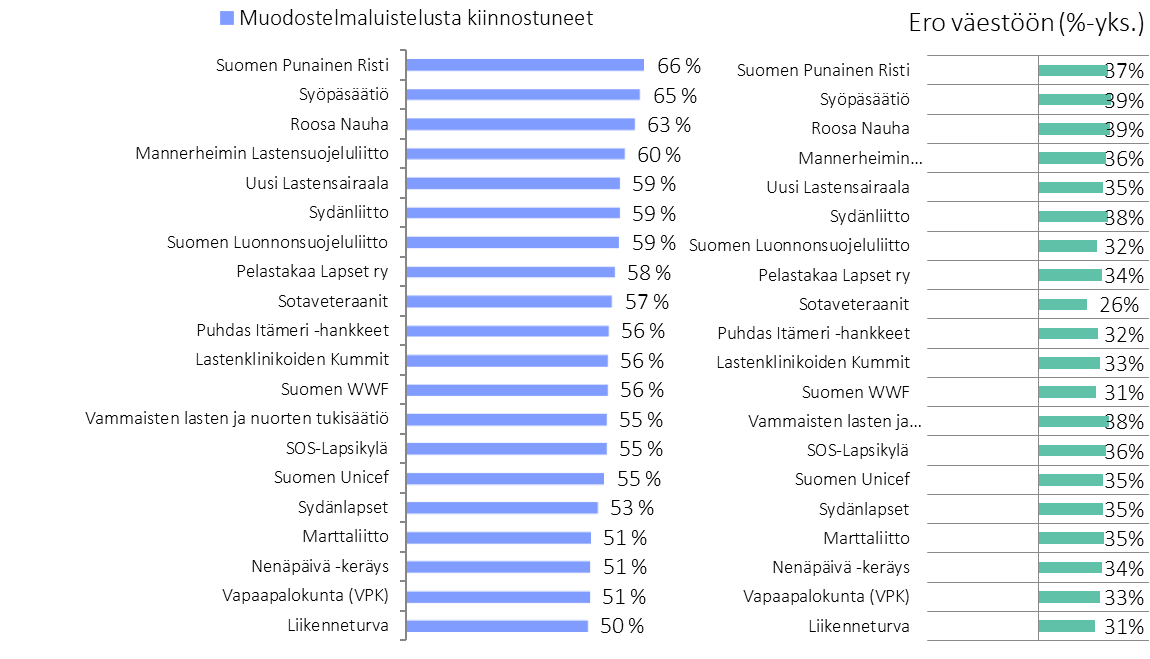 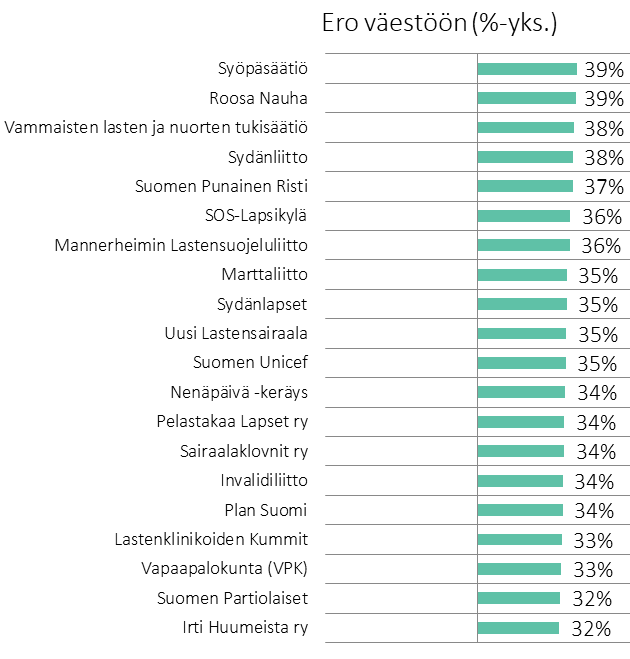 Yleiset kiinnostuksen kohteet
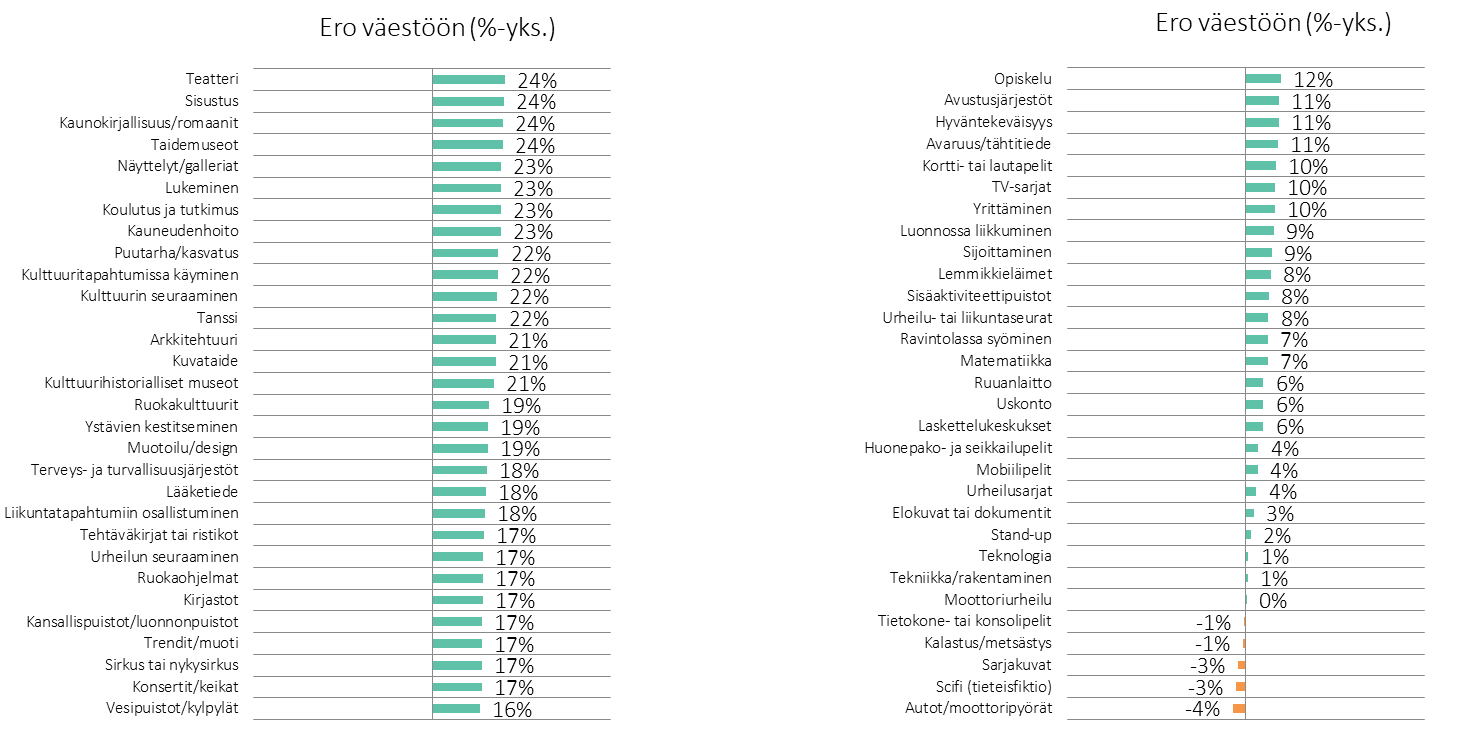 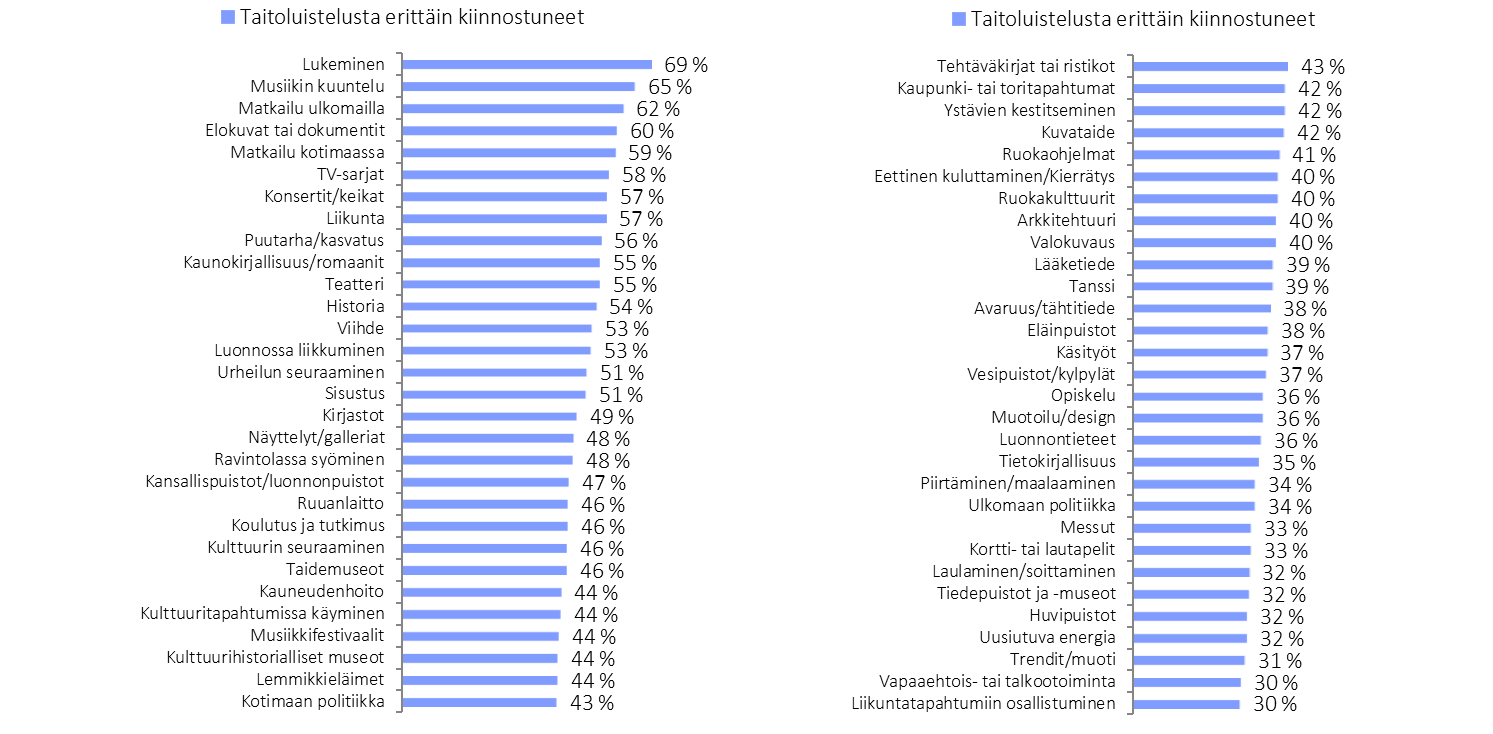 ”Taitoluistelukohde-ryhmässä ollaan laajasti kiinnostuneita myös monista eri kulttuurin muodoista.”
Yleiset kiinnostuksen kohteet
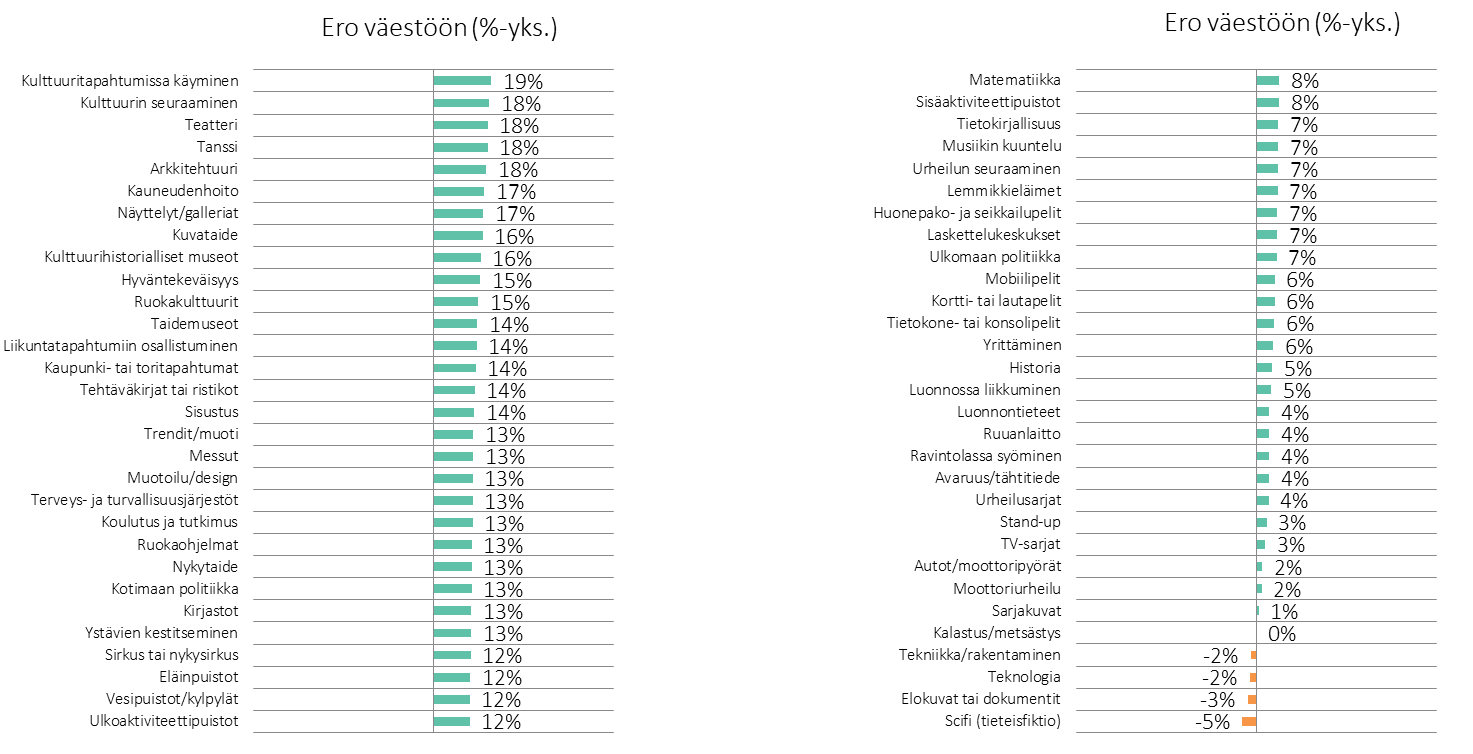 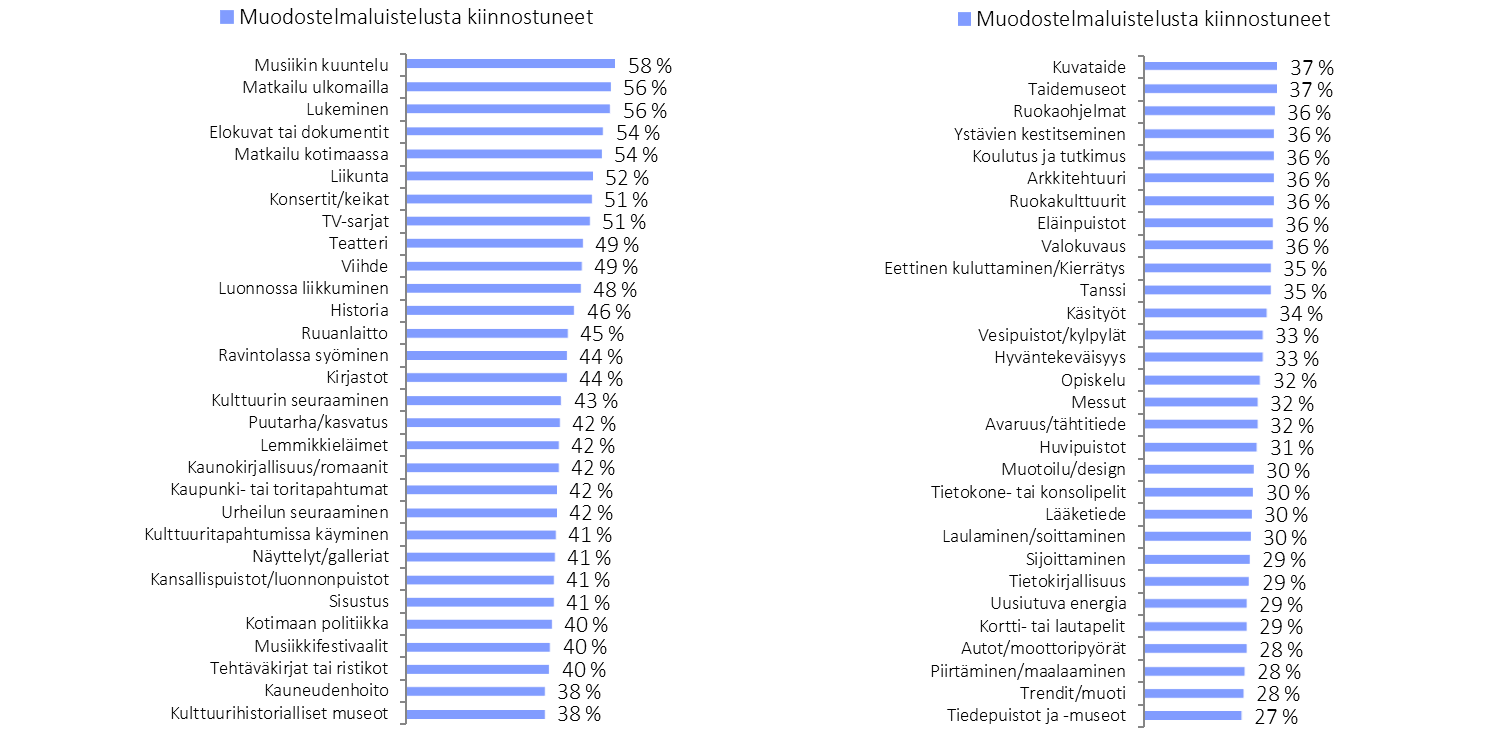 Rahankäyttö  – ”Valitse alla esitetystä listasta asioita kaikki ne, joihin käytät säännöllisesti rahaa.”
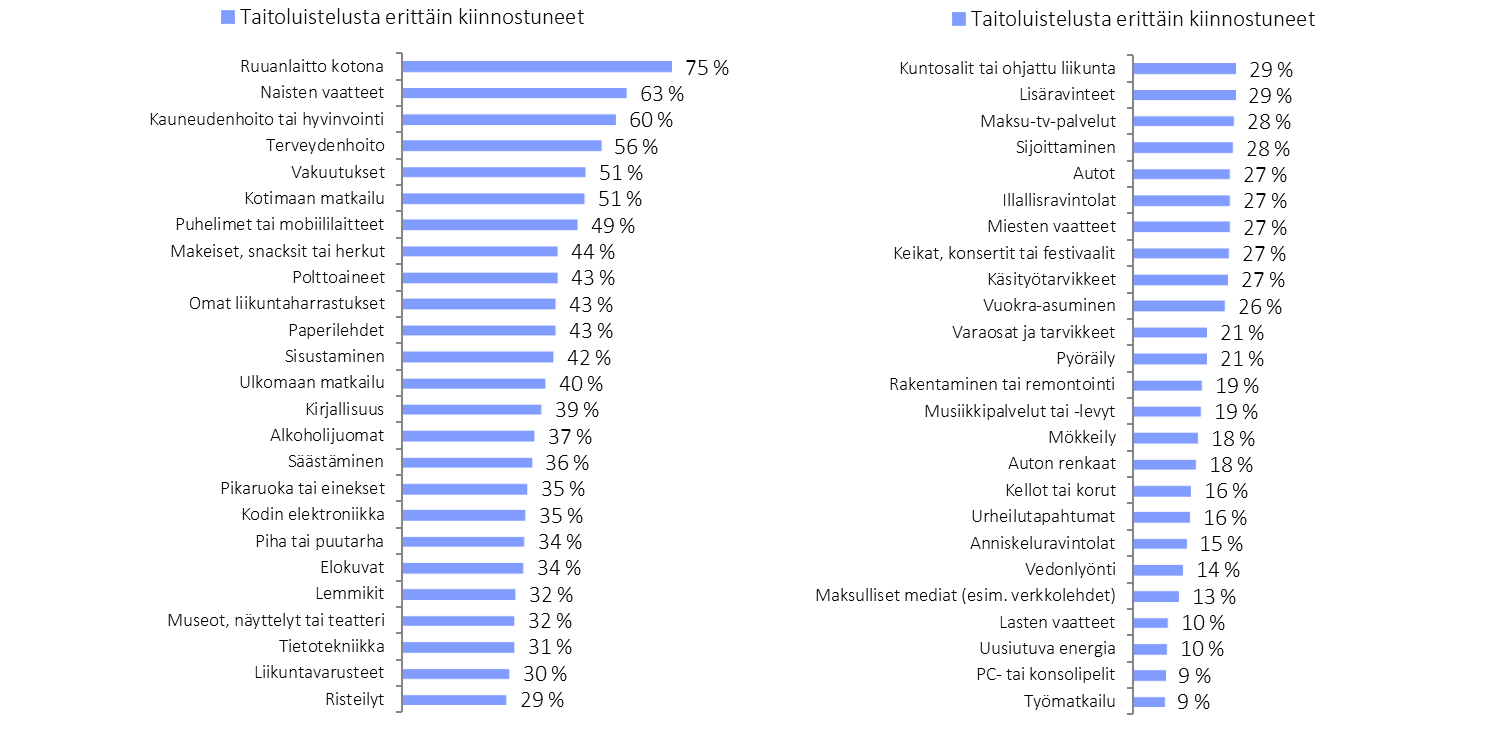 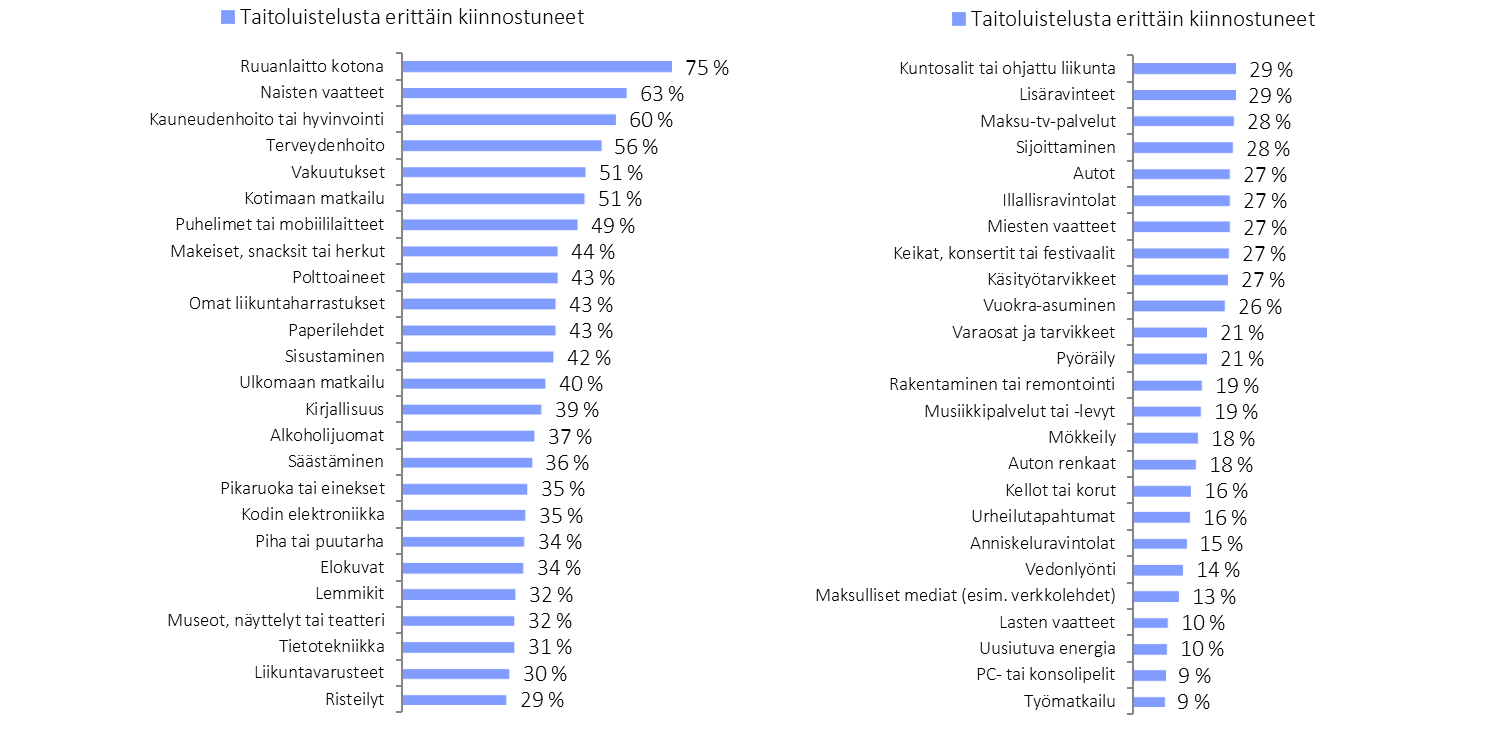 ”Taitoluistelusta erittäin kiinnostuneista suomalaisista noin puolet käyttää säännöllisesti rahaa mobiililaitteisiin, vakuutuksiin tai kotimaan matkailuun.”
Rahankäyttö  – ”Valitse alla esitetystä listasta asioita kaikki ne, joihin käytät säännöllisesti rahaa.”
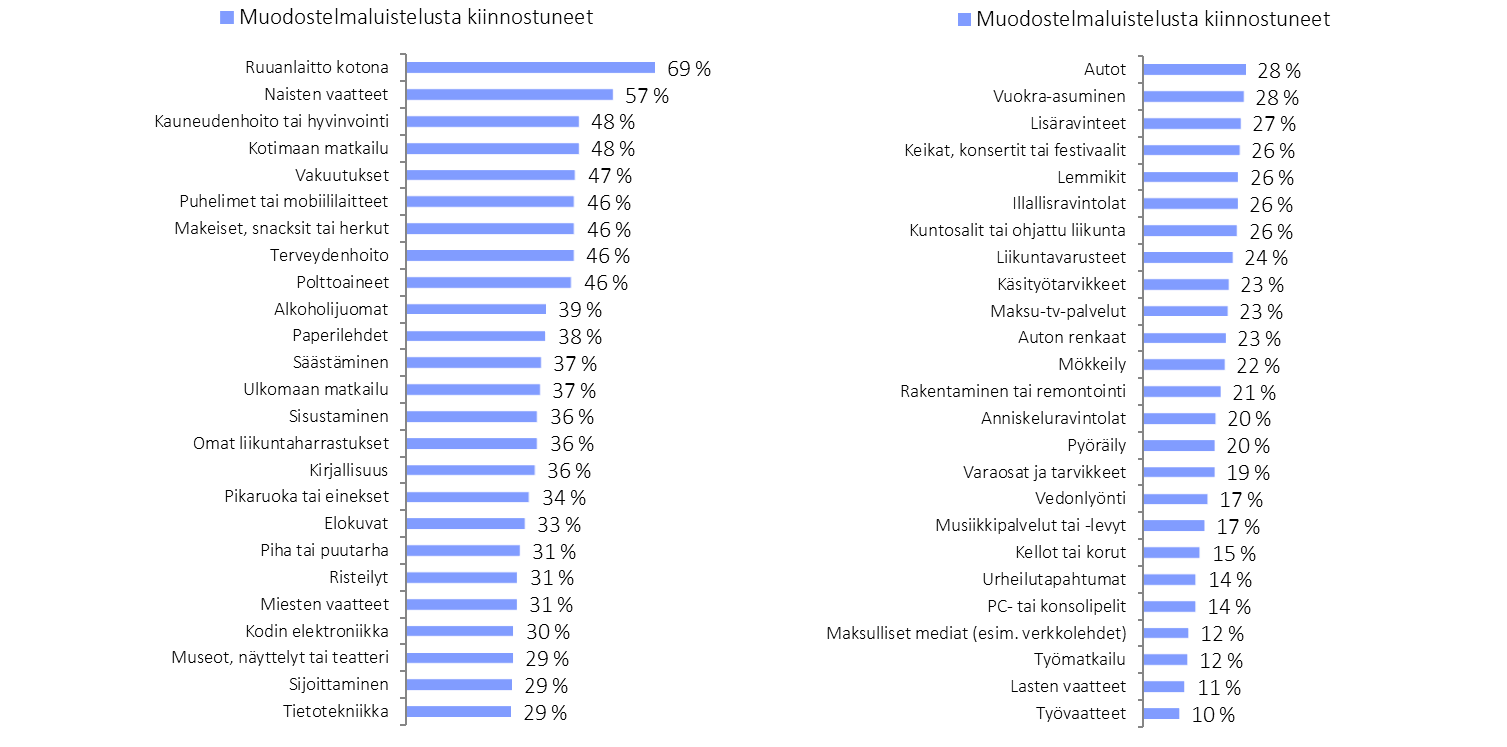 Some-palvelut & verkkosivustot
Q: Millä internetsivustoilla käyt viikoittain?
Q: Mitä seuraavista palveluista käytät viikoittain?
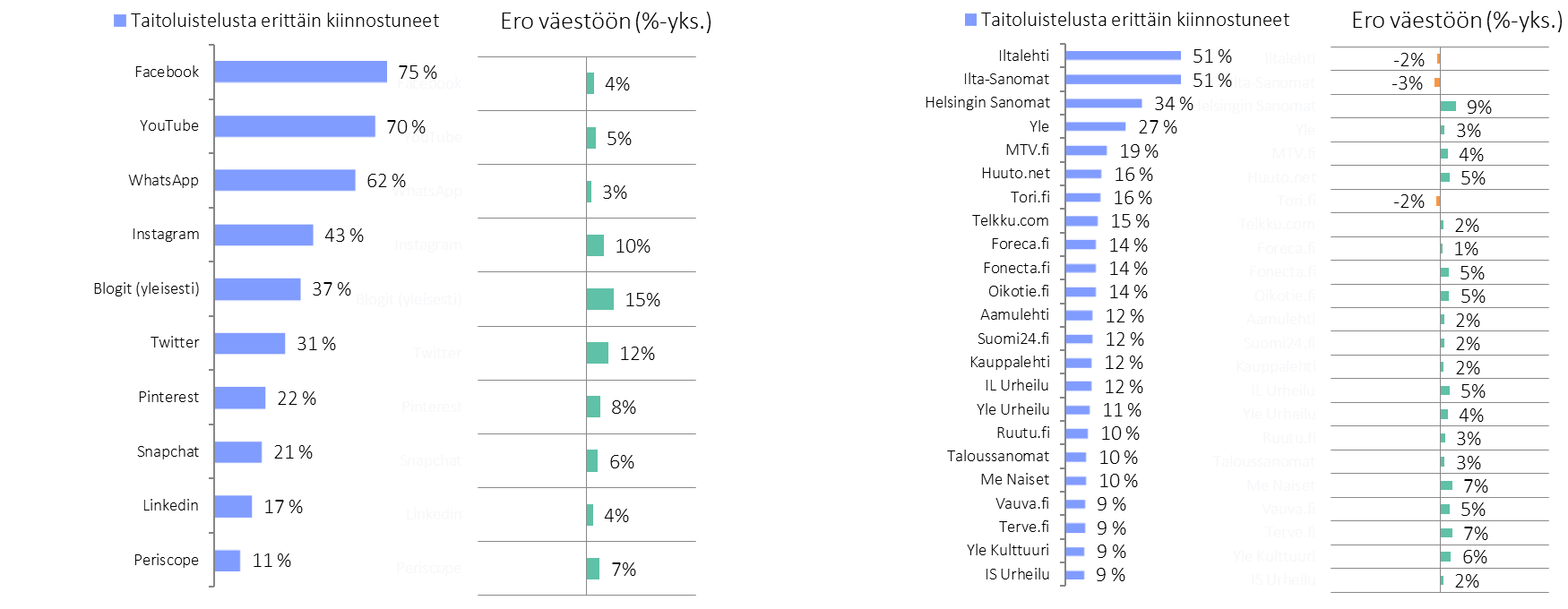 Some-palvelut & verkkosivustot
Q: Millä internetsivustoilla käyt viikoittain?
Q: Mitä seuraavista palveluista käytät viikoittain?
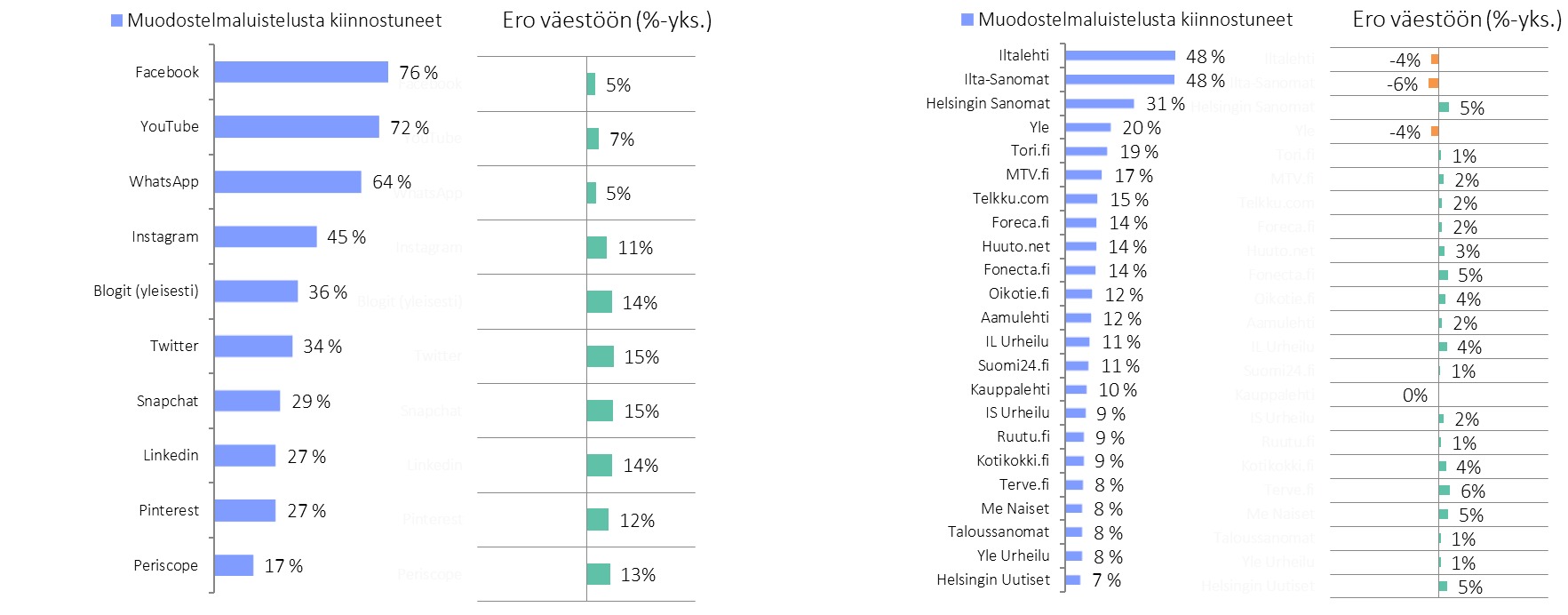